Meet The Teacher
PAGE BREAK / TITLE PAGE
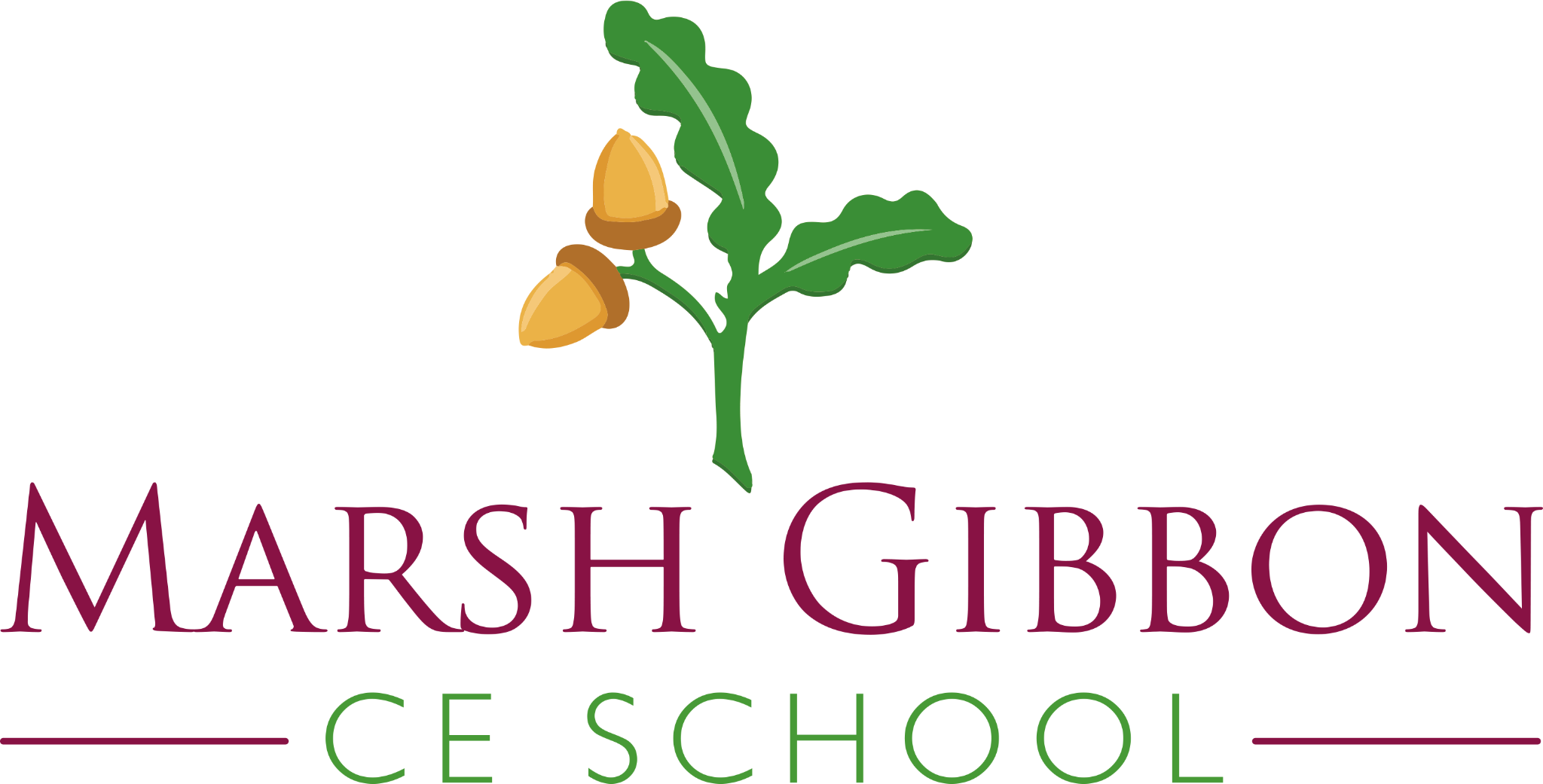 Date: September 2023Name: Miss Exley
Class:  Year 2
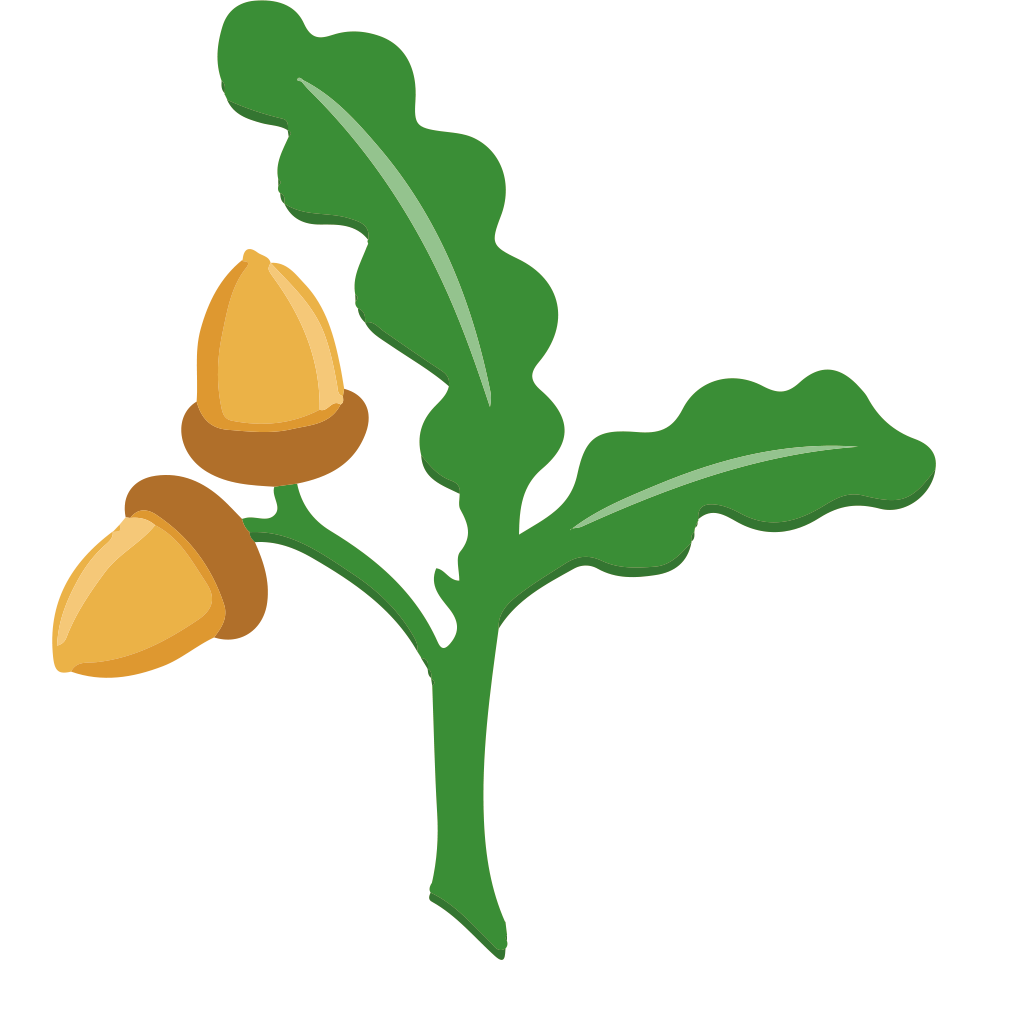 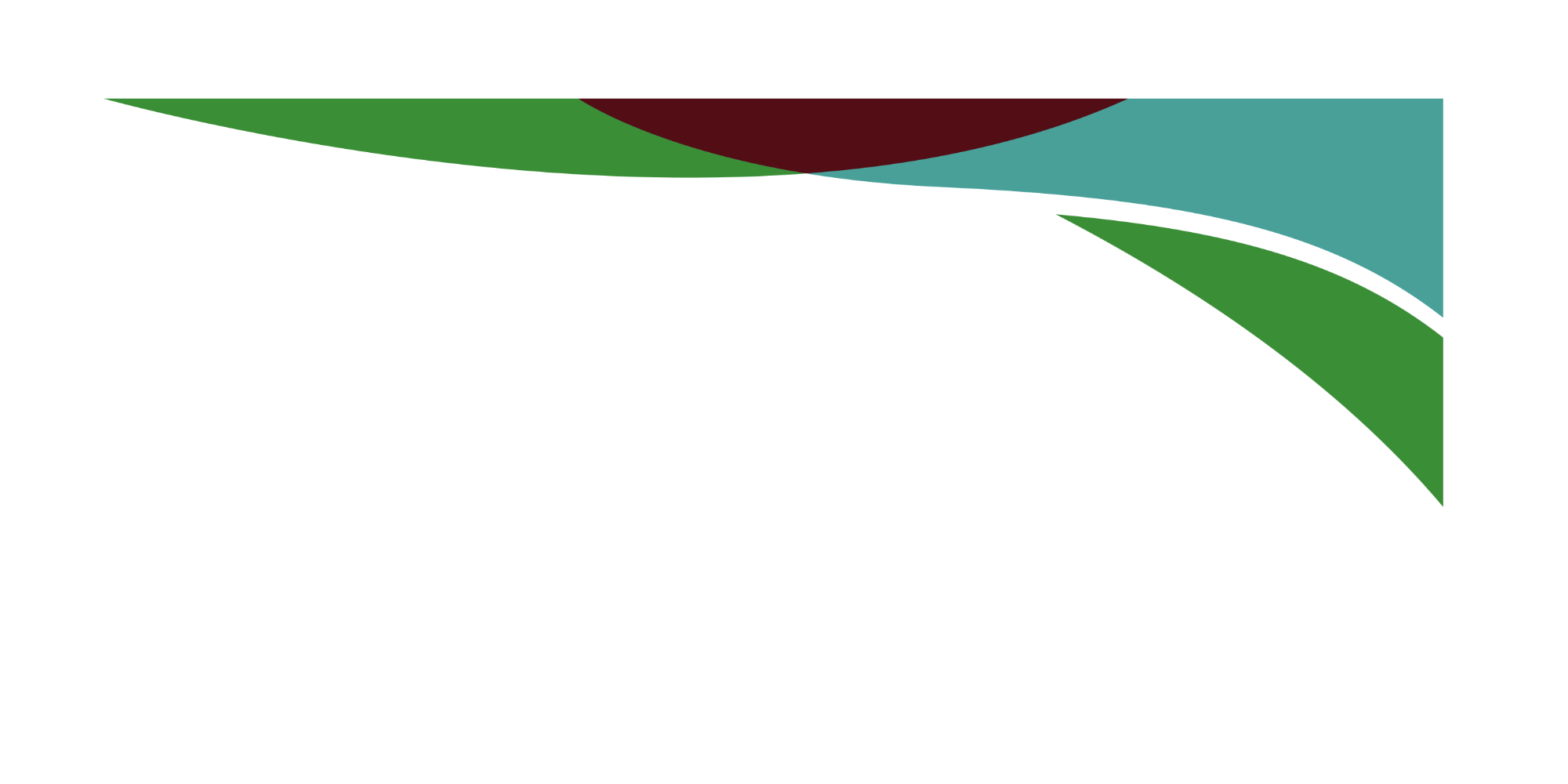 General Information
Miss Exley Class Teachers
Mrs Doe and Mrs Thompson - Teaching Assistant
Mr Hammond (PE- Wednesday and Friday) and Mrs Freeman (Music- Friday)
Naming items – All clothing, water bottles
Learning opportunities alongside Year 1
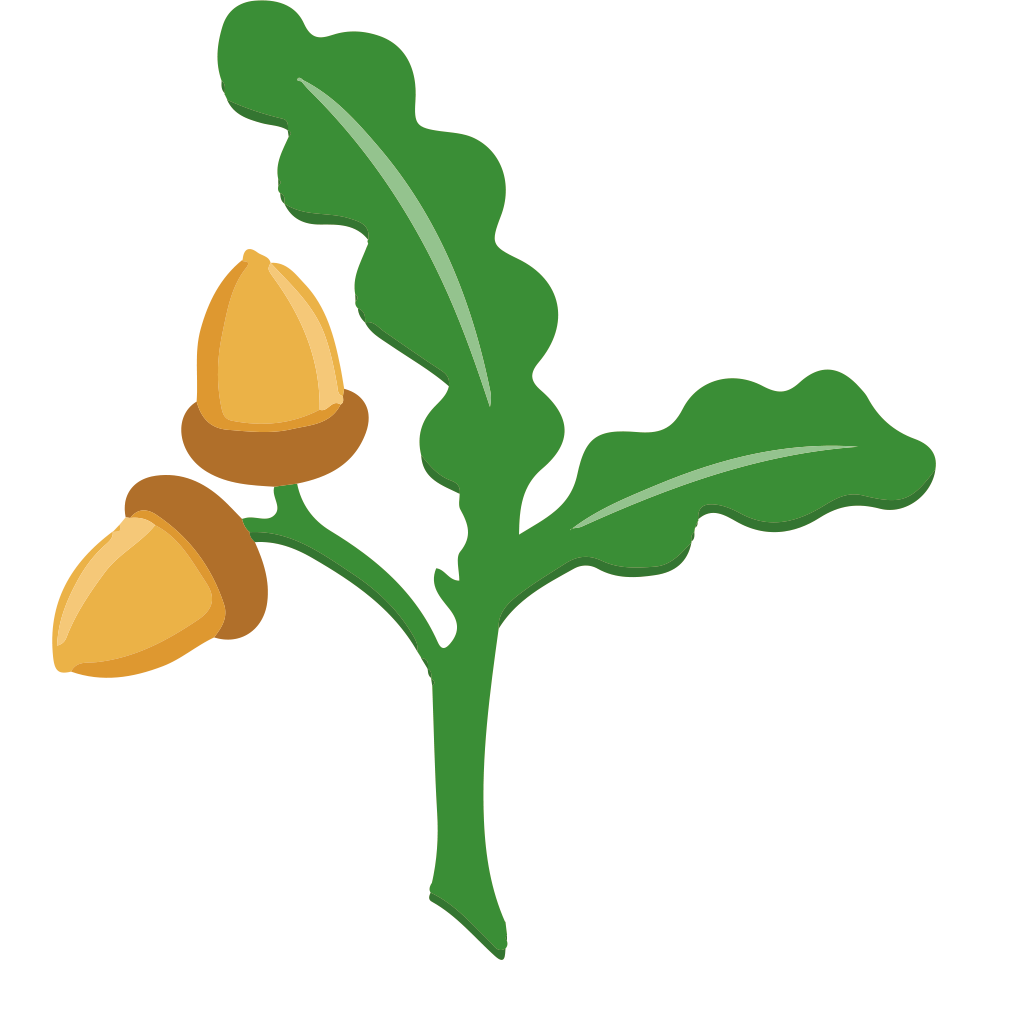 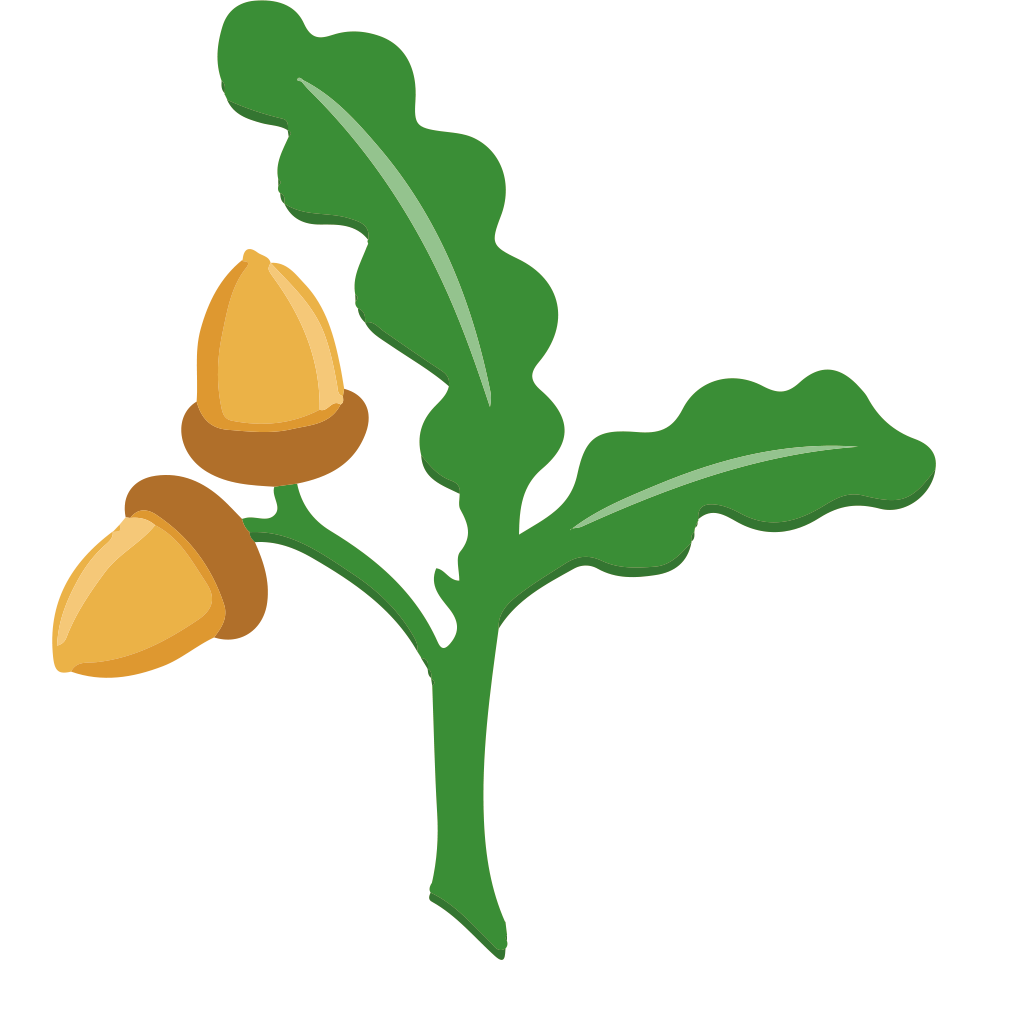 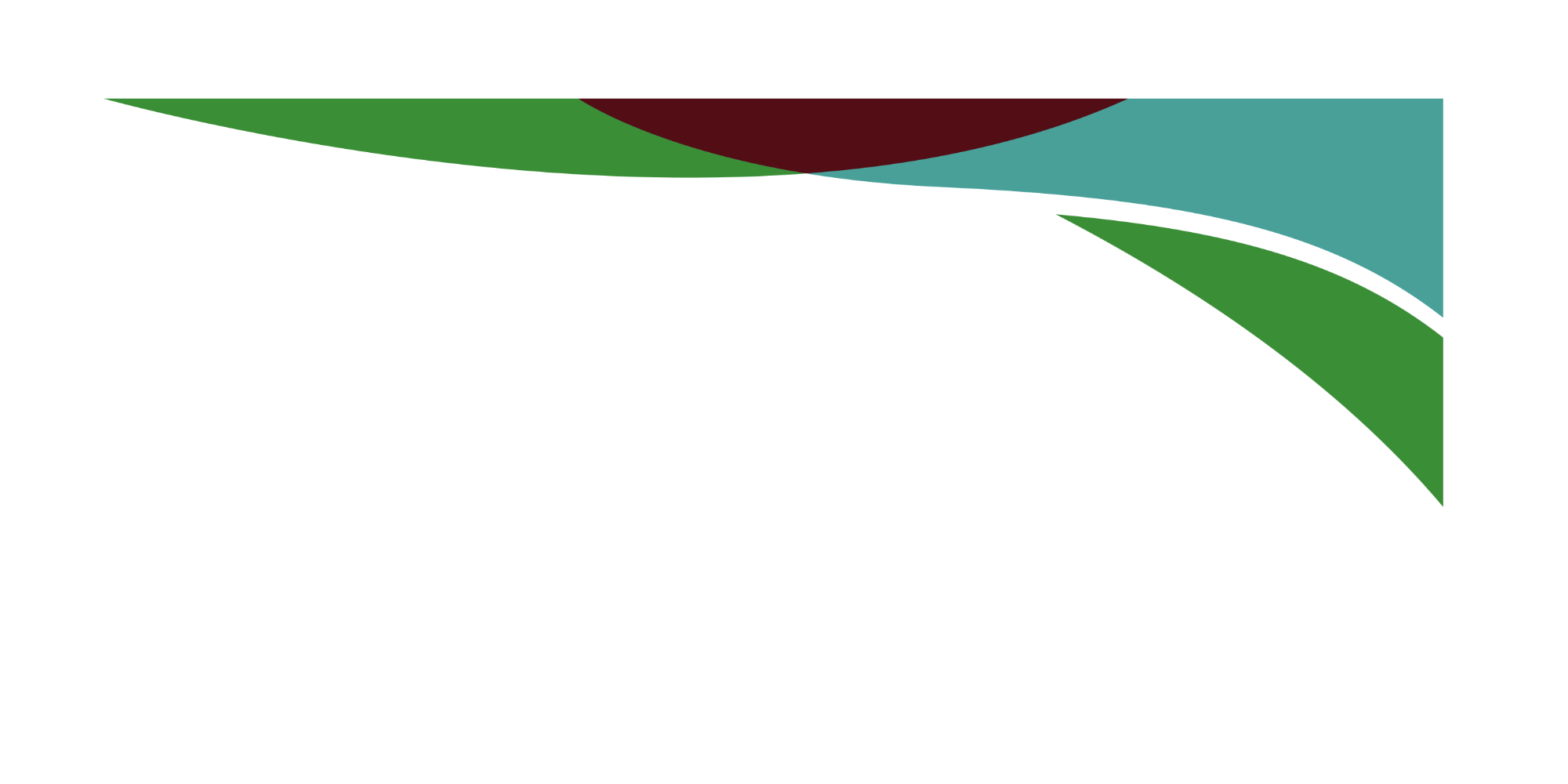 Behaviour for Learning
A Growth Mindset – independent attitude and ability to learn from self and others. Challenge oneself. Inspire others. Motivated and Motivator. Role model. Be resilient. 

Rewards & Celebrations 
Celebration Certificates 
Values bands
Positive praise and encouragement
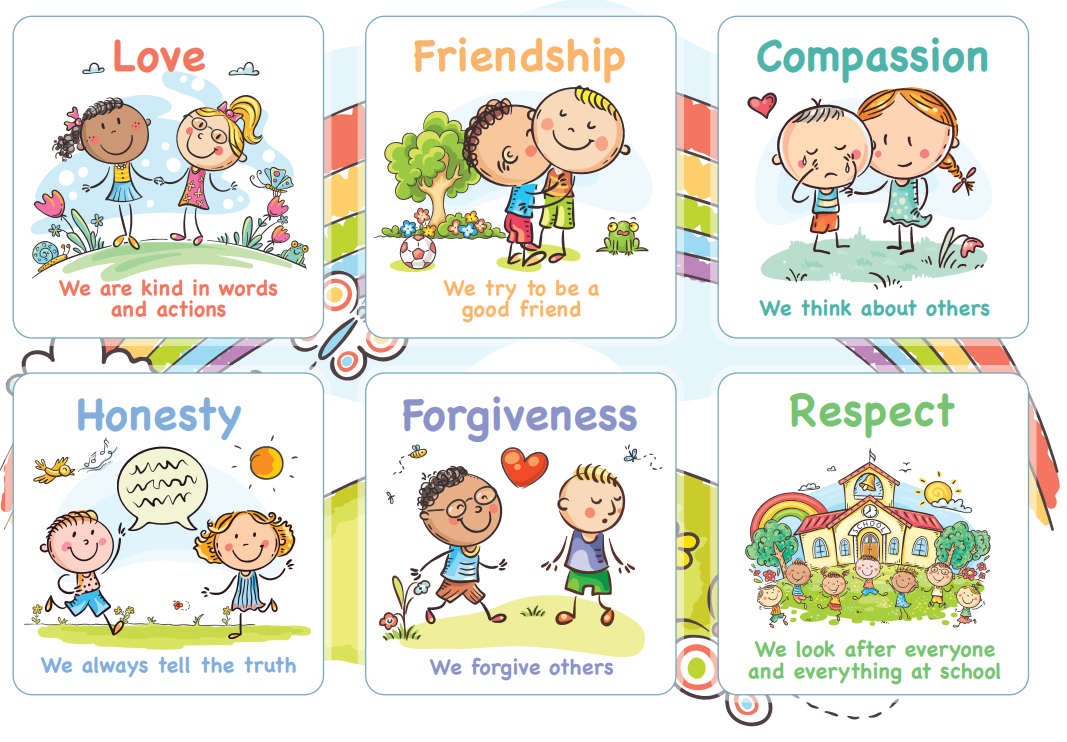 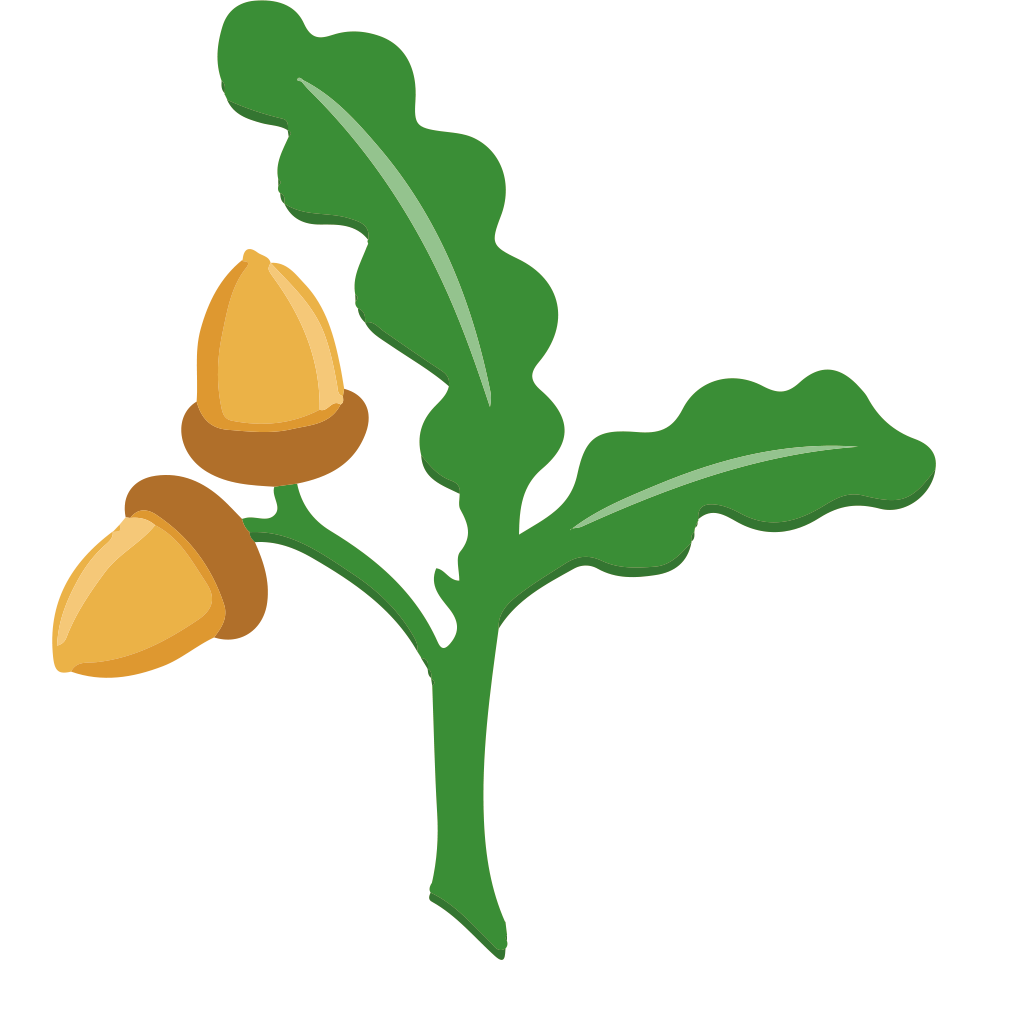 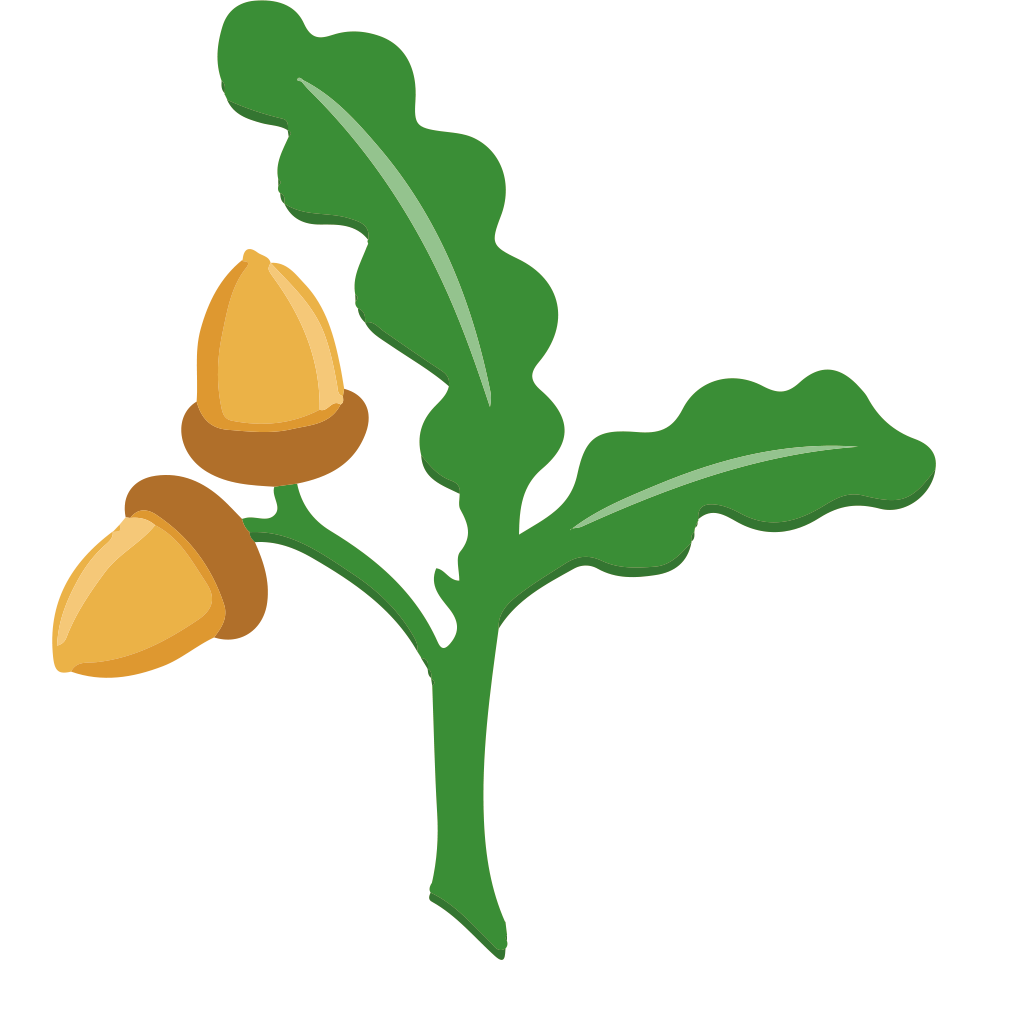 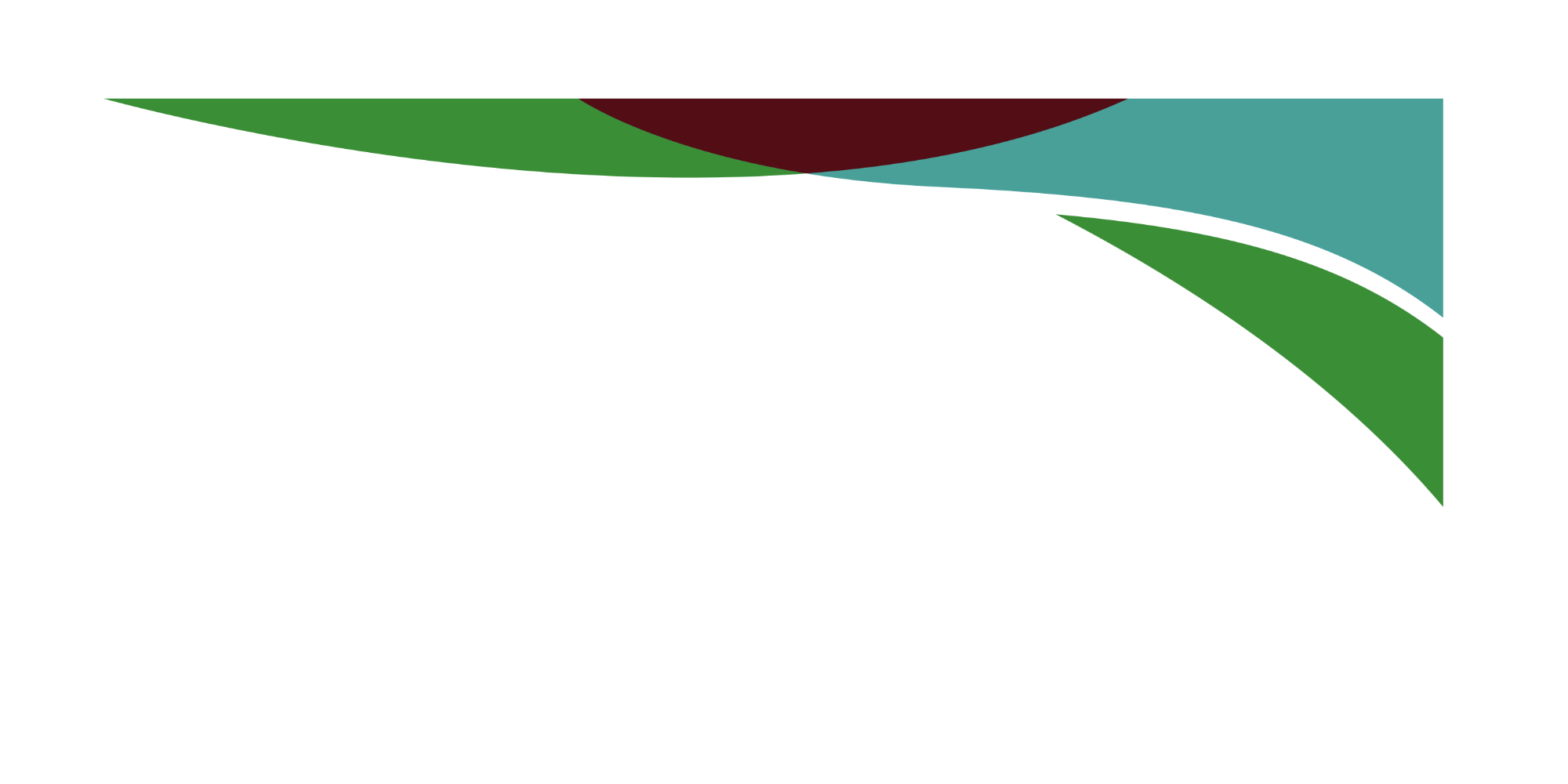 Responsibility and Independence
High expectations throughout the school 
More formal seating for learning and less reminders about self organisation
Class specific responsibilities 
Eco Council & School Council 
Children are responsible for their own belongings
Taking responsibility for their learning
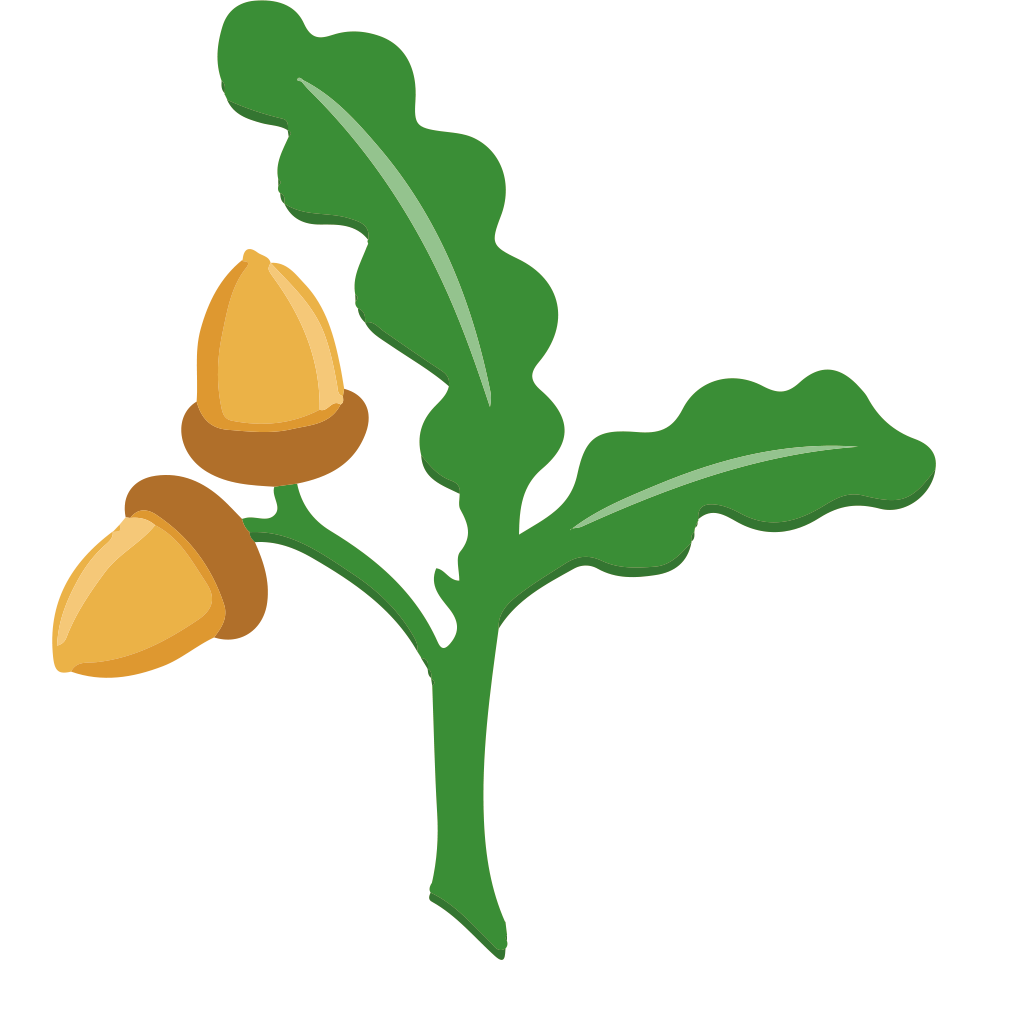 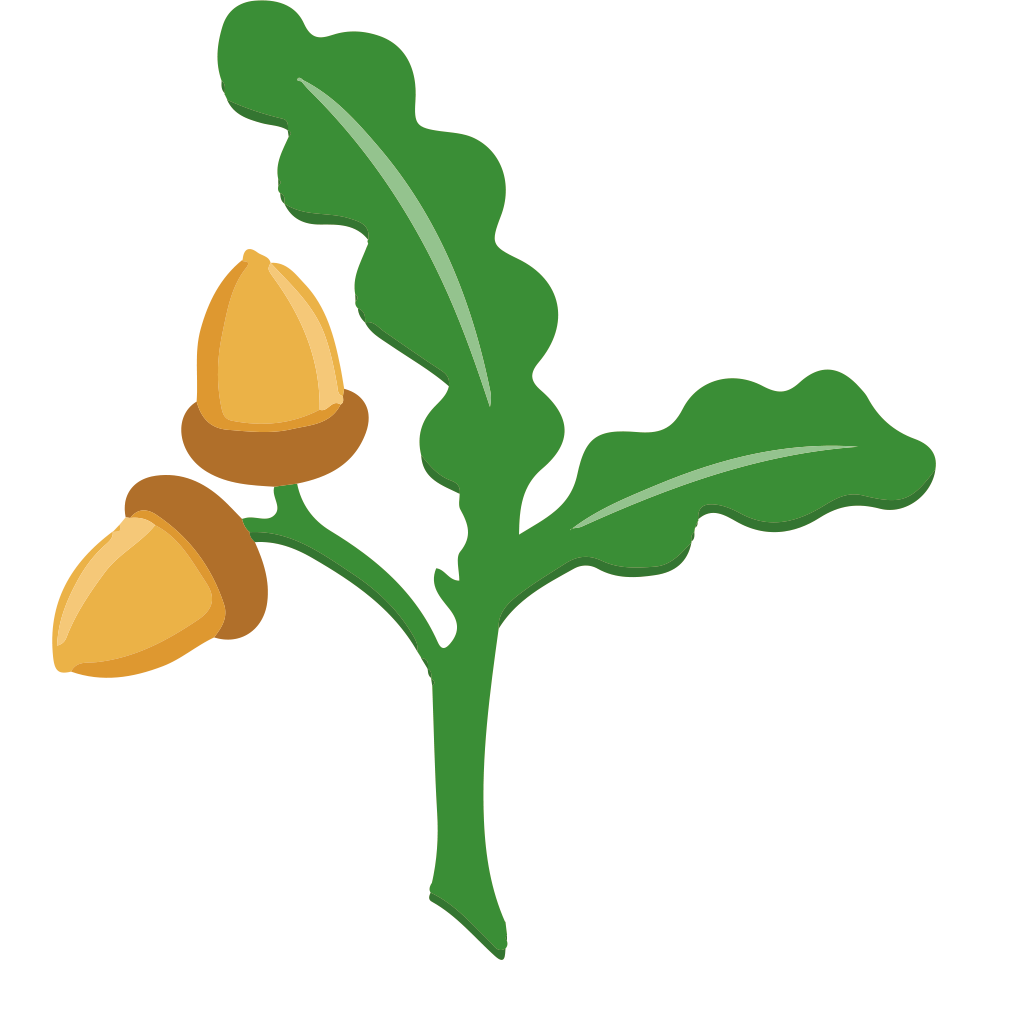 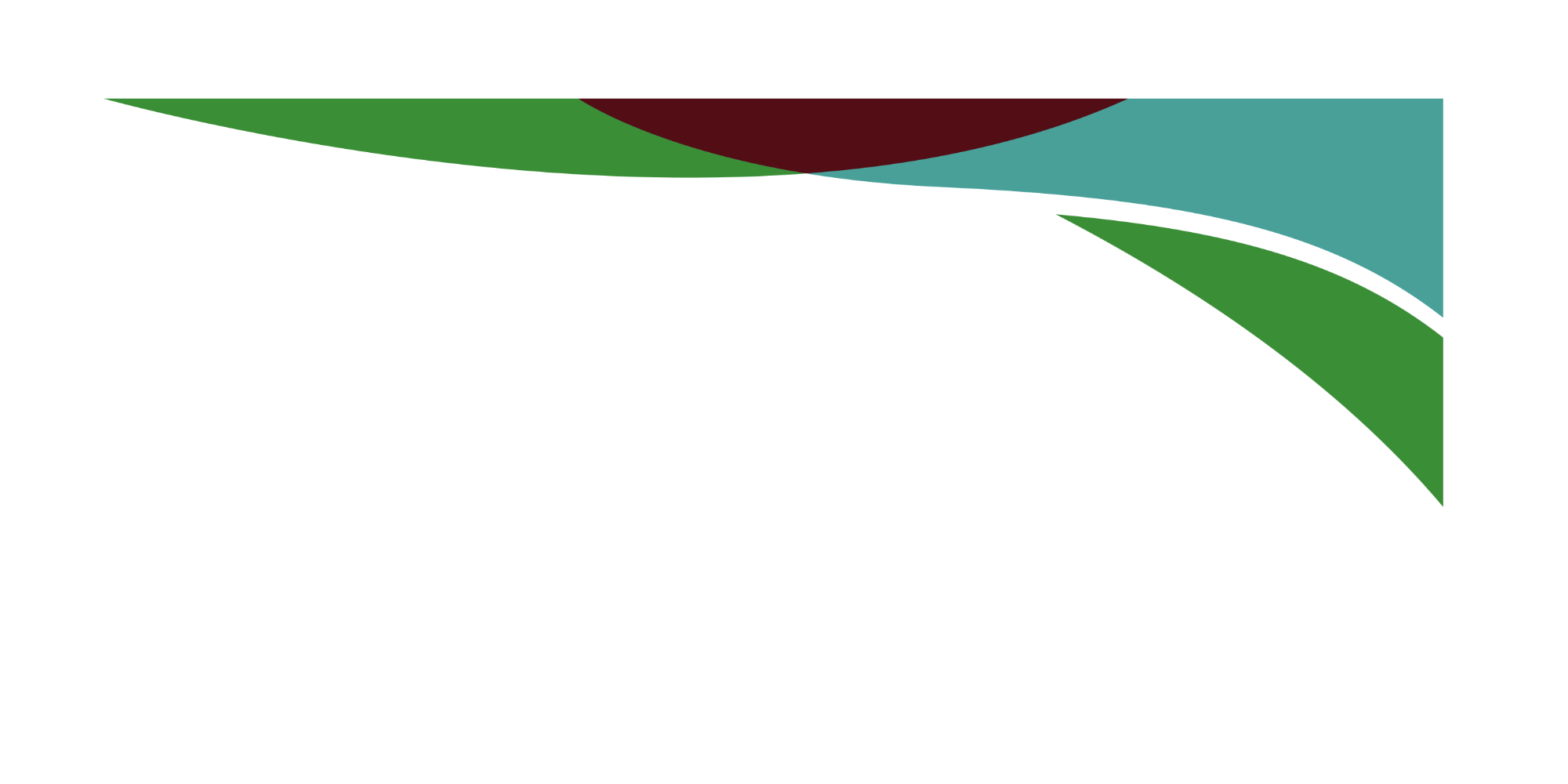 Reading 

Book & reading routines- ERIC daily 
Reading records checked each week. 4 weekly home reads where an adult signs the reading record
Books changed weekly on a particular day.
Reading is both decoding and comprehension. 
Phonics for school – Rocket Phonics
Importance of reading for pleasure • Variety of genre and forms • ‘I read,  we read, you read’ 
School reading practises – weekly guided reading
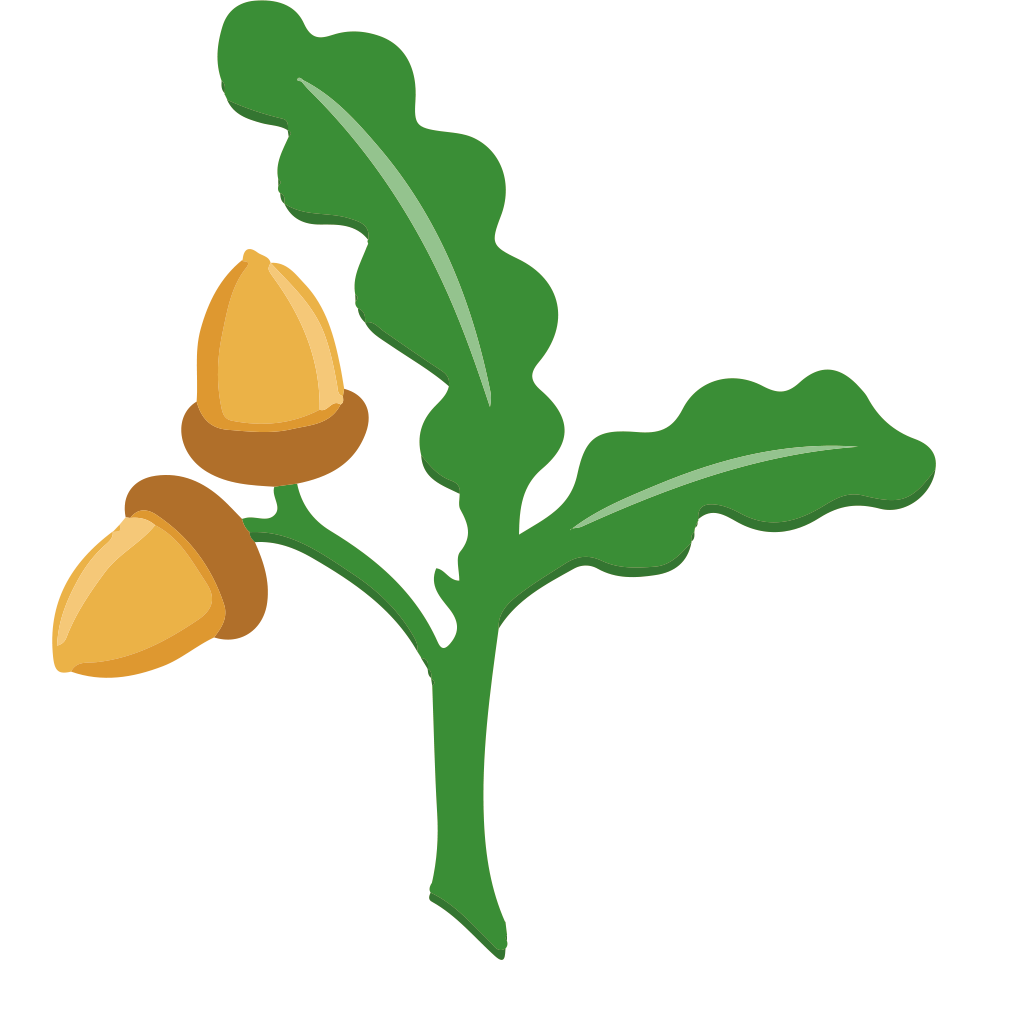 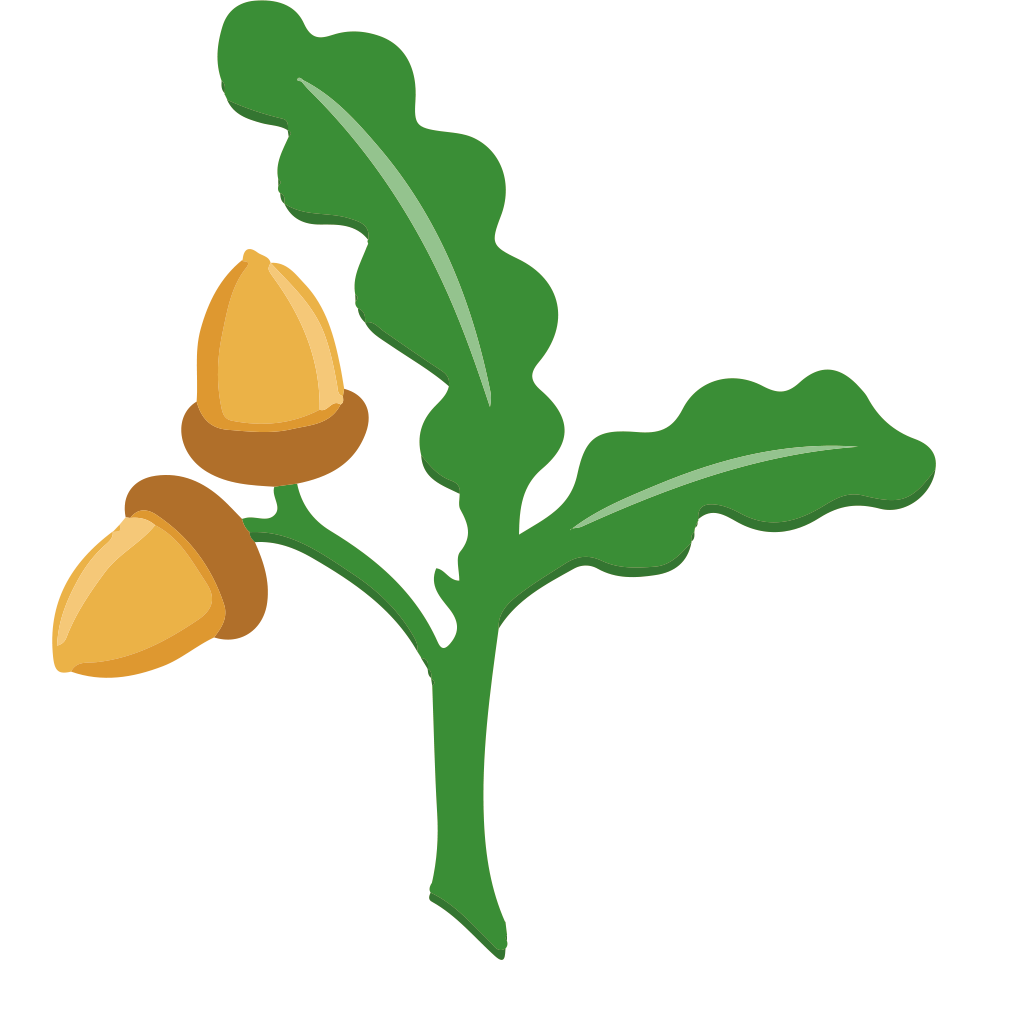 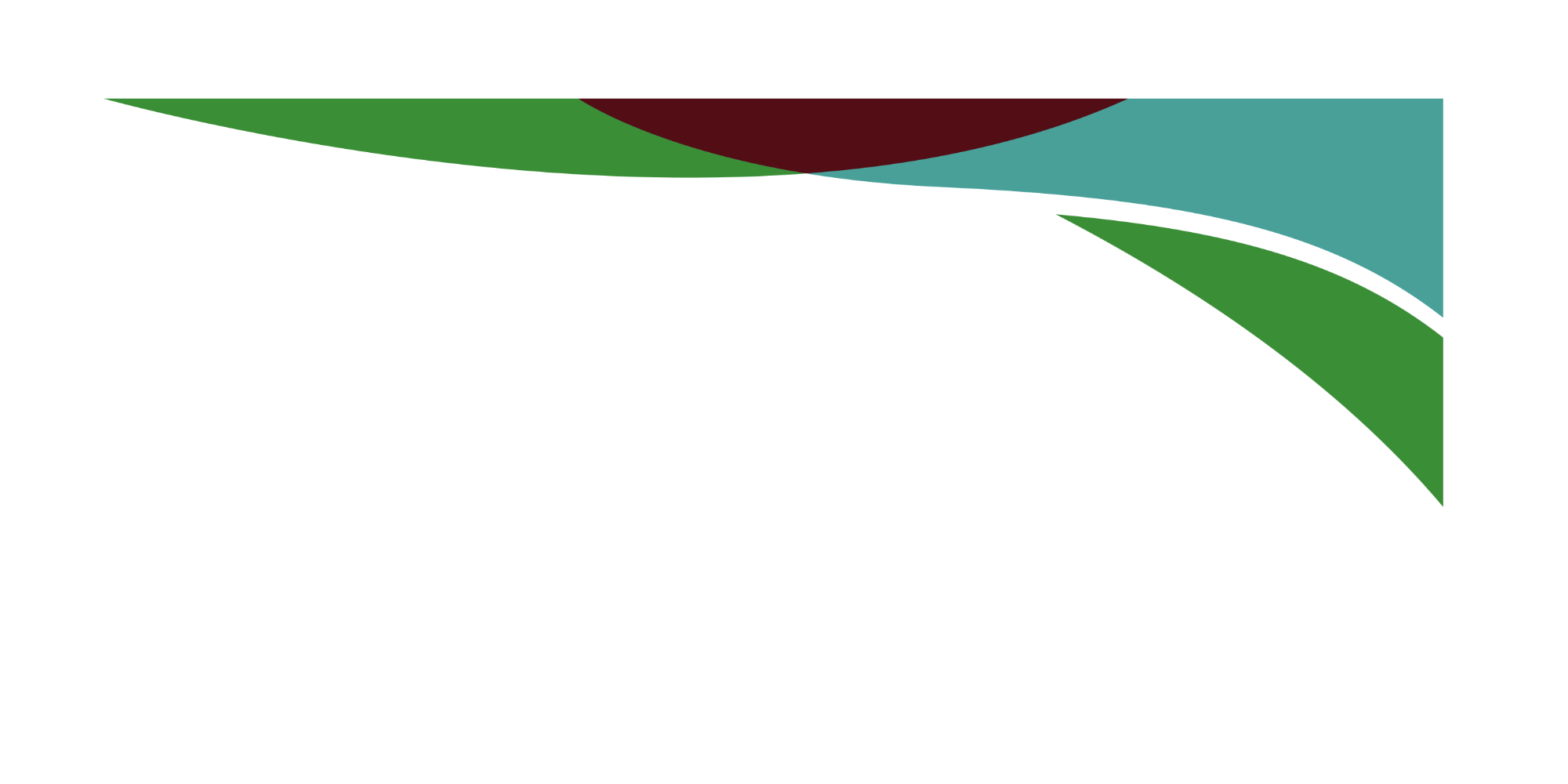 Home Learning
Purpose- encourages responsibility, organisation, meeting deadlines, communication 
Pick and Mix sheet sent home each half term - includes a range of activities which generally link with current topics in class 
Can be posted on Class Dojo or Google classroom- Please let me know if you need a log in
If the completed task is being brought into class to share no need to also post a photograph 
All home learning is celebrated and shared- at the end of each half term in our Home Learning Galleries (first one: 20th October 2023)
Children expected to read at least 4x each week. 
Reading records in school every day.
Please sign each time your child reads. Bring Reading record into school every Friday to be checked.
TT Rockstars to support times tables learning
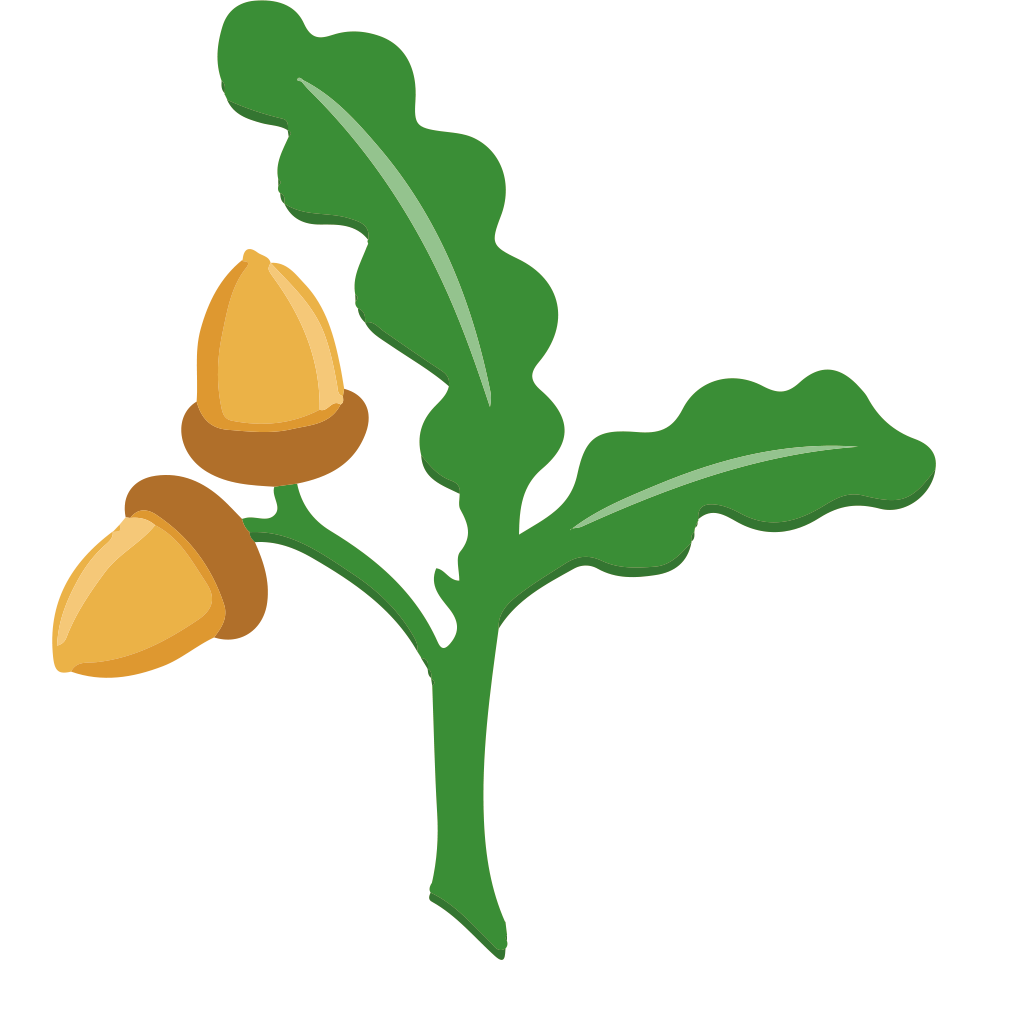 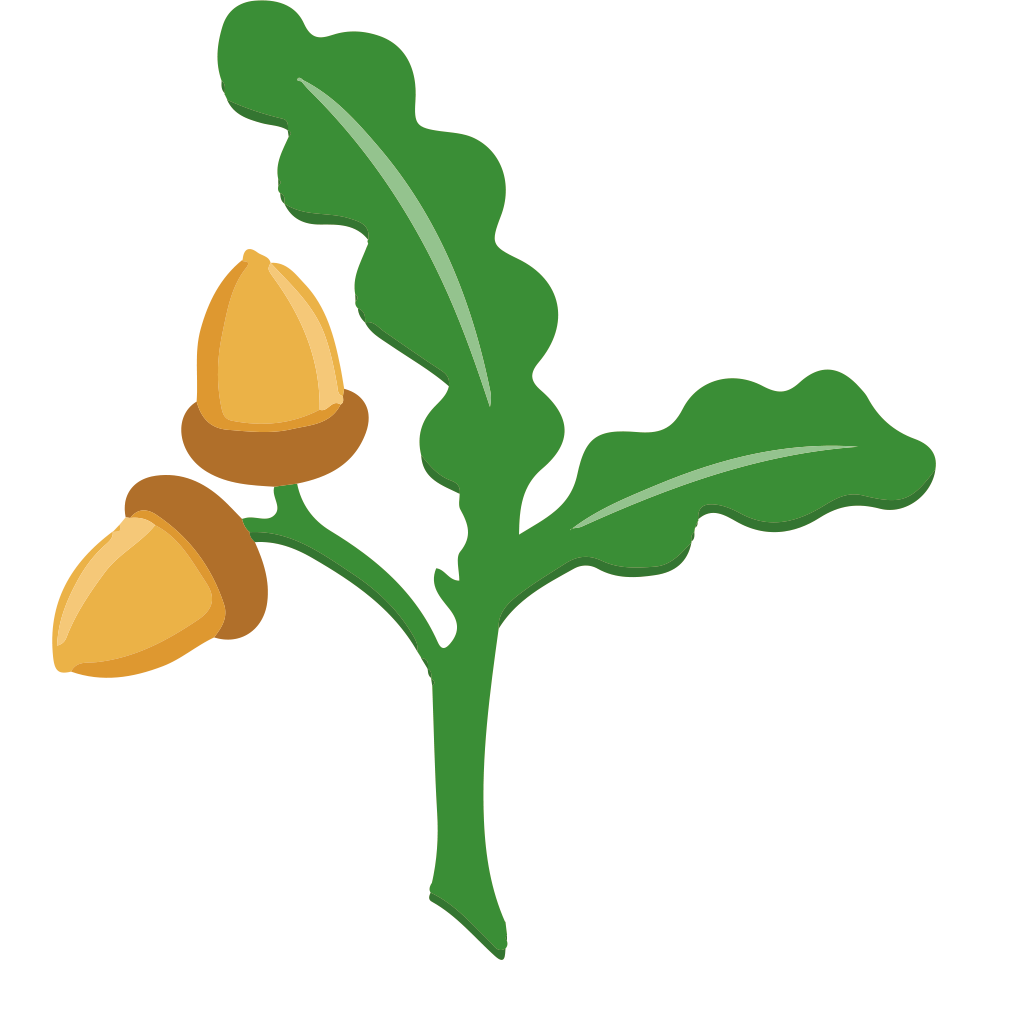 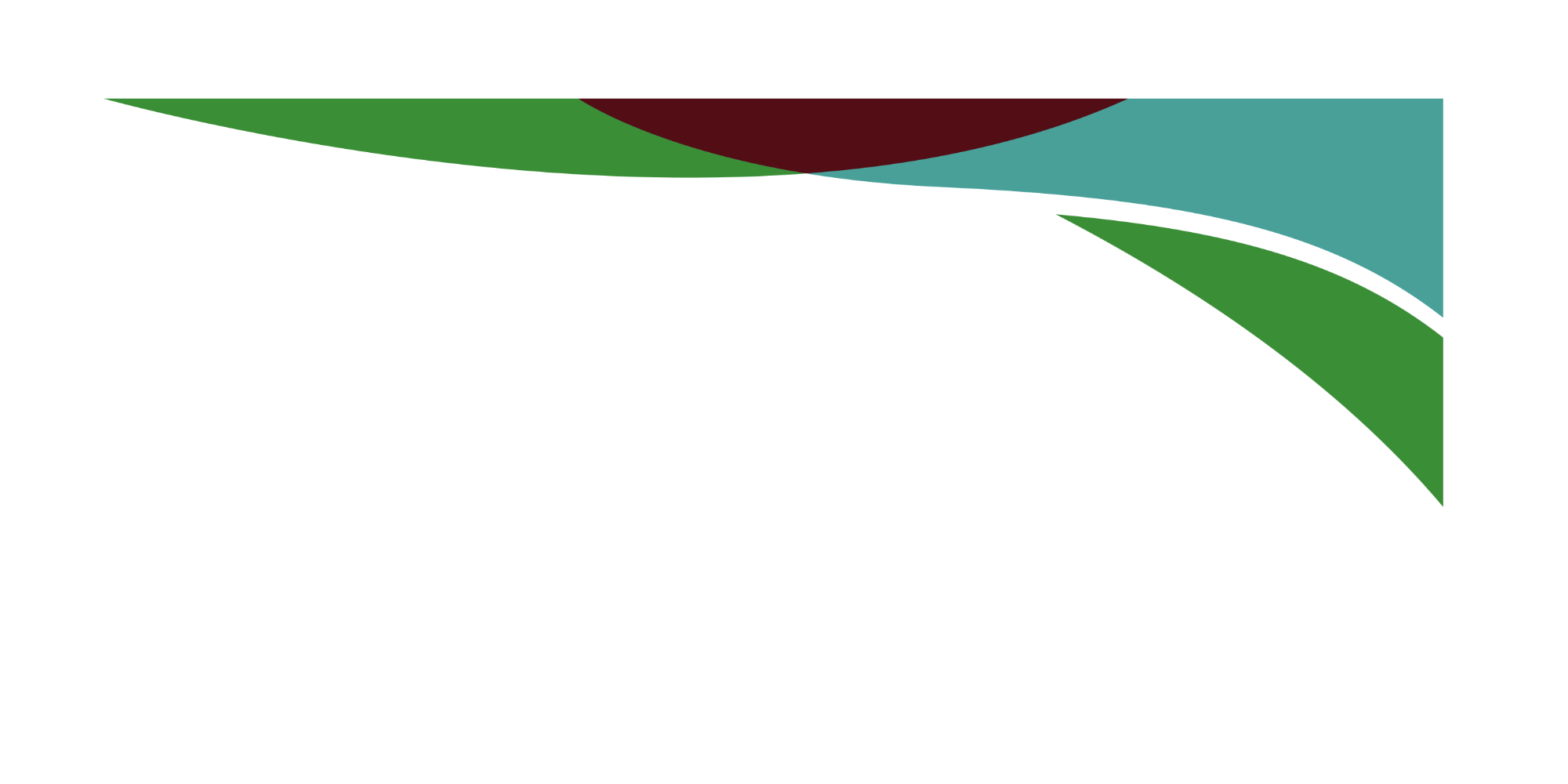 Assessments
Continual teacher assessment throughout the year

PIRA (Reading) and PUMA (Maths) tests at the end of each term

End of unit Maths assessments 

Key Stage 1 SATs are no longer compulsory and have been replaced by optional KS1 SATs tests. These will take place in May 2024.
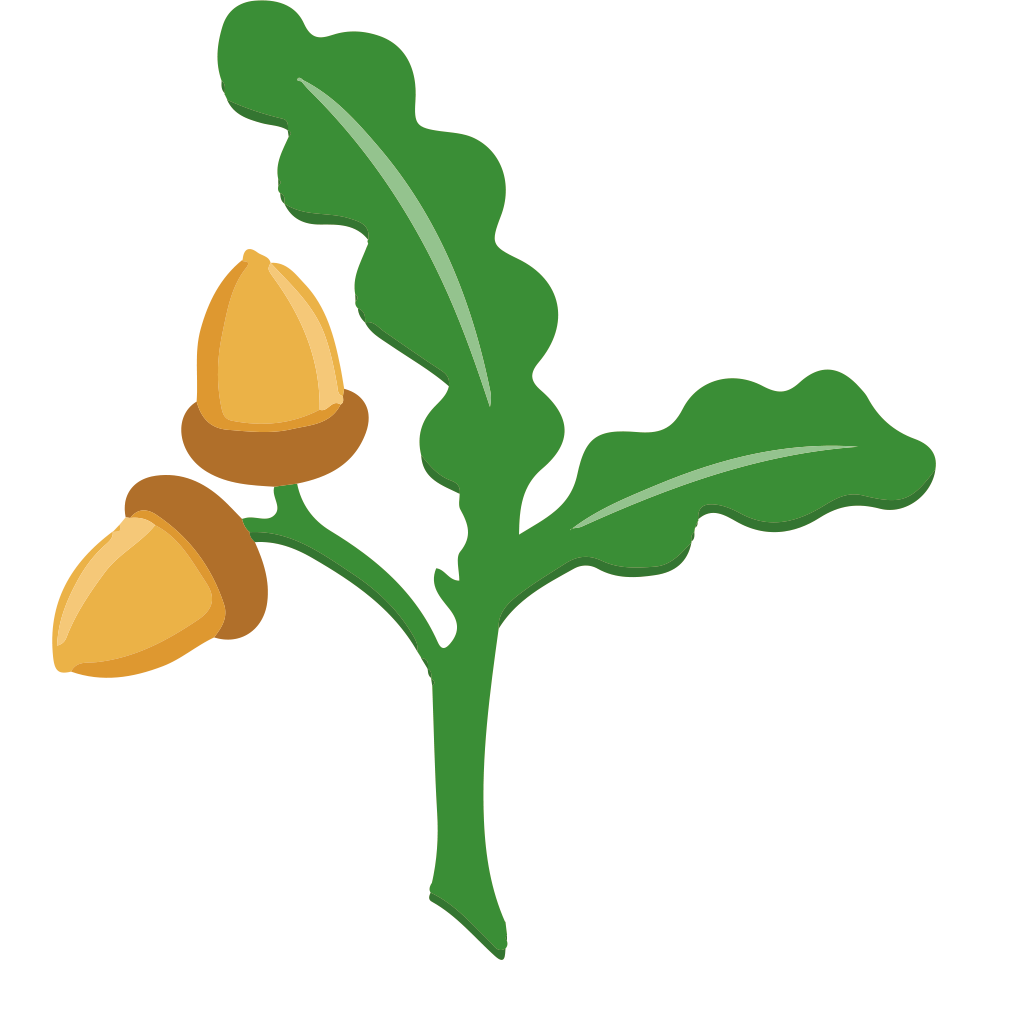 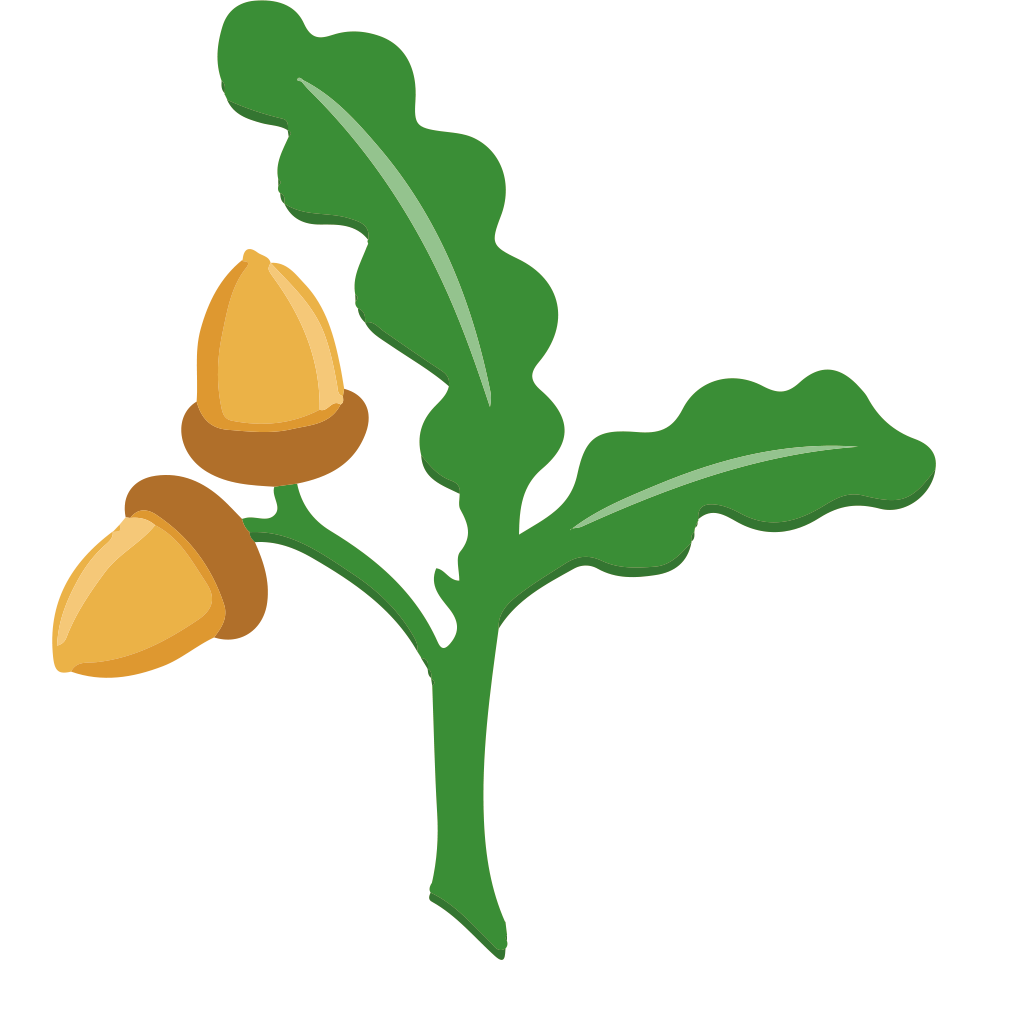 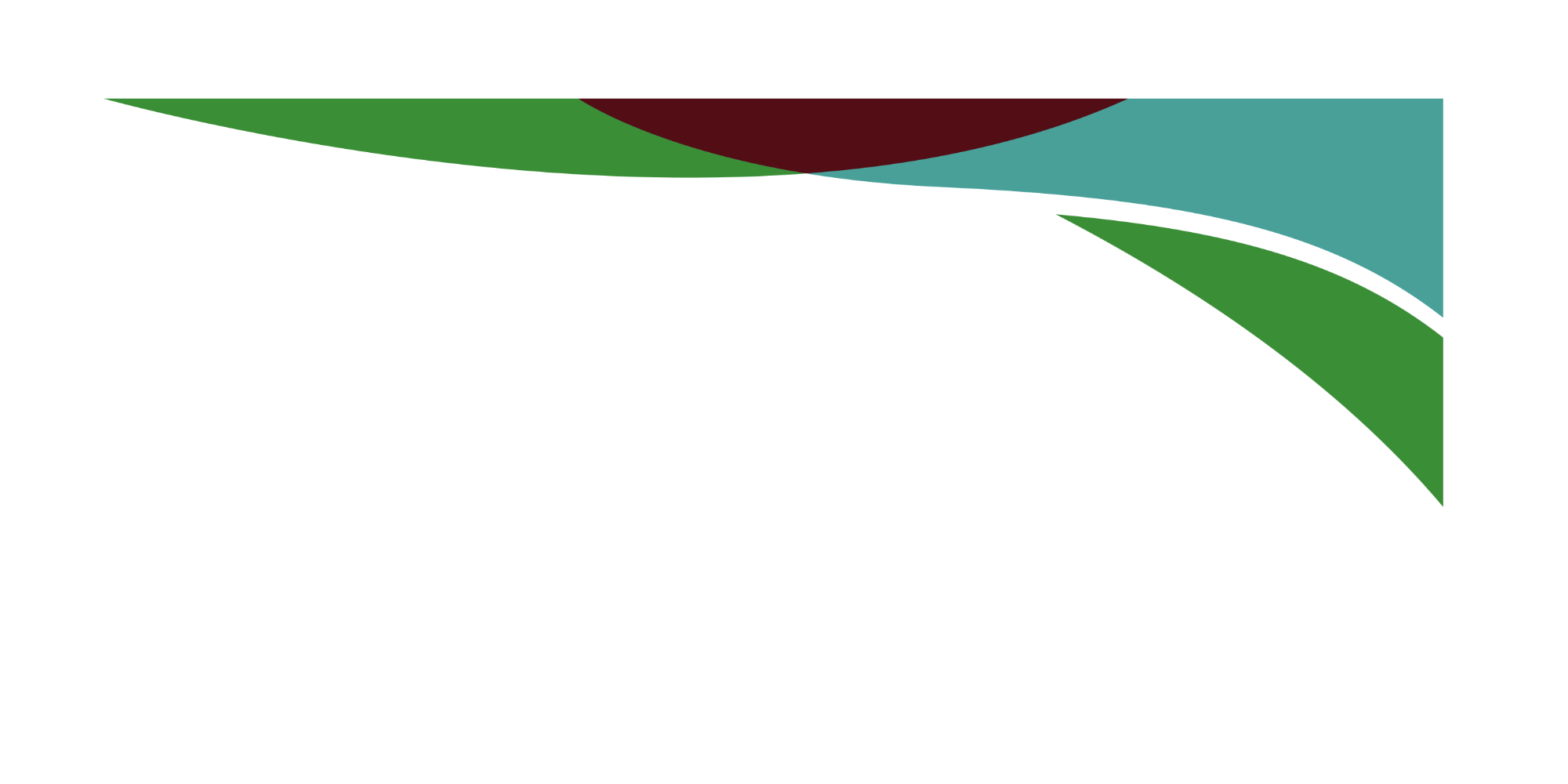 Communication
Informal conversations after school
Please chat / ask questions 
Message, phone or email via school office: office@marshgibbon.bucks.sch.uk 
    01869 277 268 
Please do not use Class Dojo for messaging school/staff - this is not monitored.
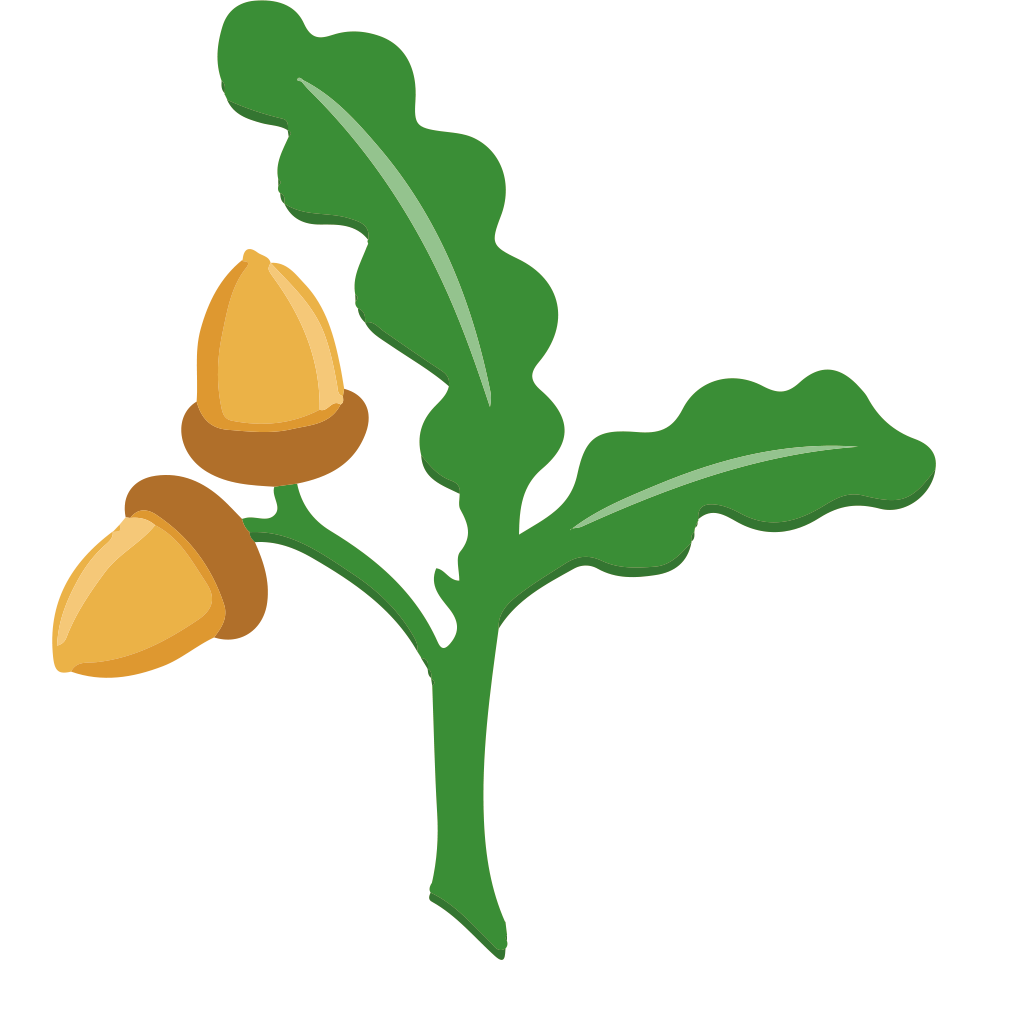 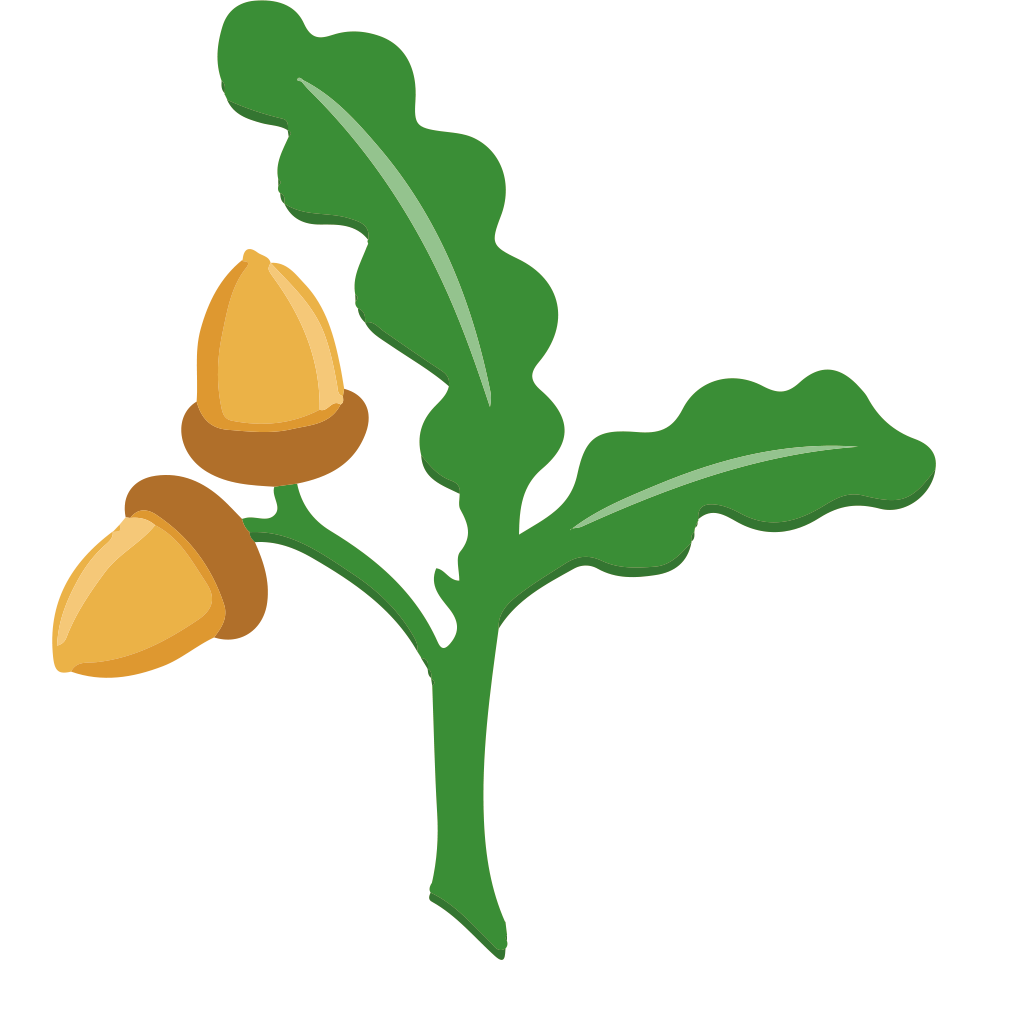 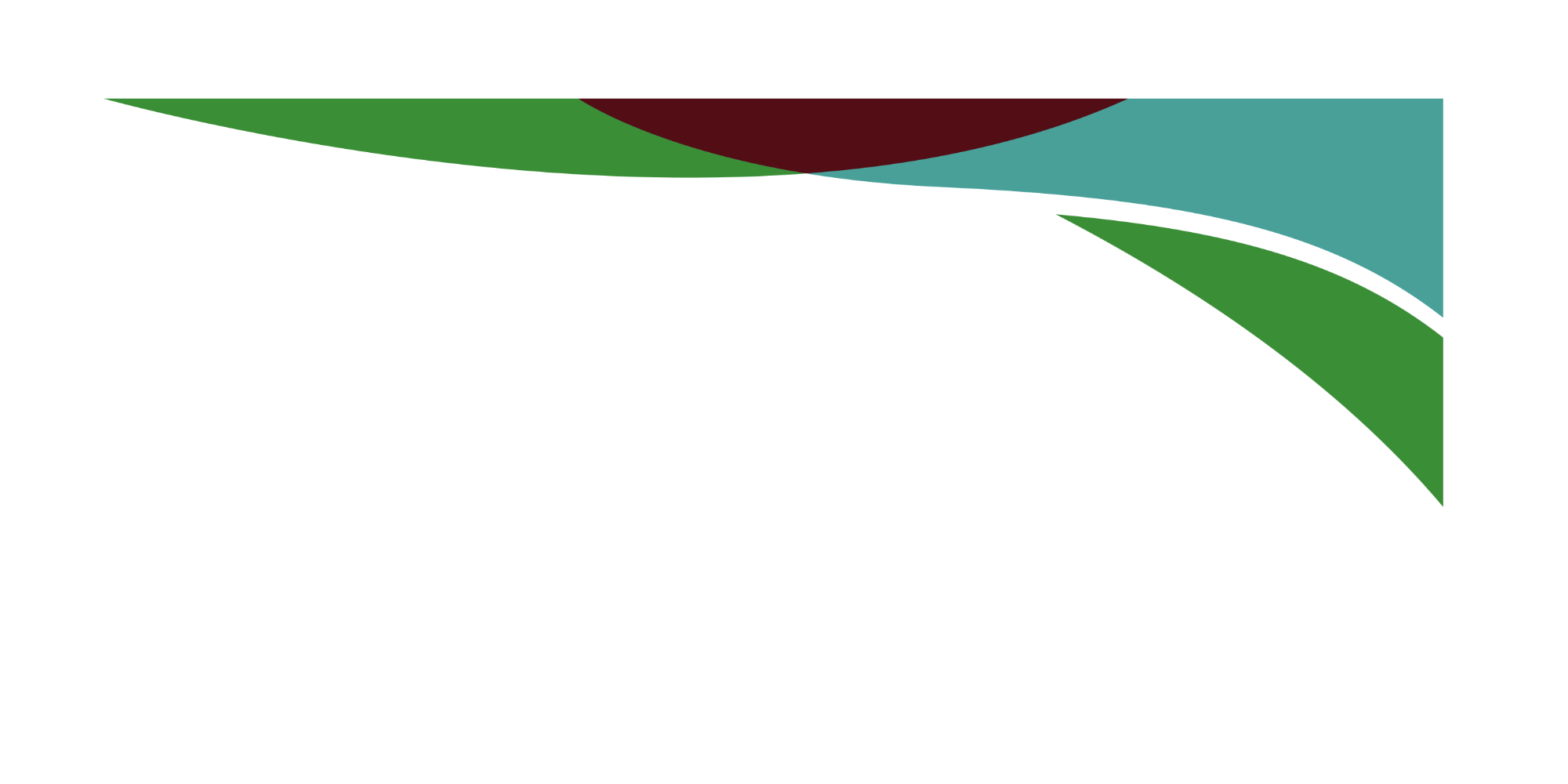 1:1 Appointments 11th & 12th September
Only for parents who wish to share anything formally and urgently with myself in a private setting please let me know at the end of this meeting
We will not be sharing information about children as it is too early in the term. 
Learning Discussions will be in November ‘23 to share progress and assessments for the Autumn term, and share priorities for the Spring term.
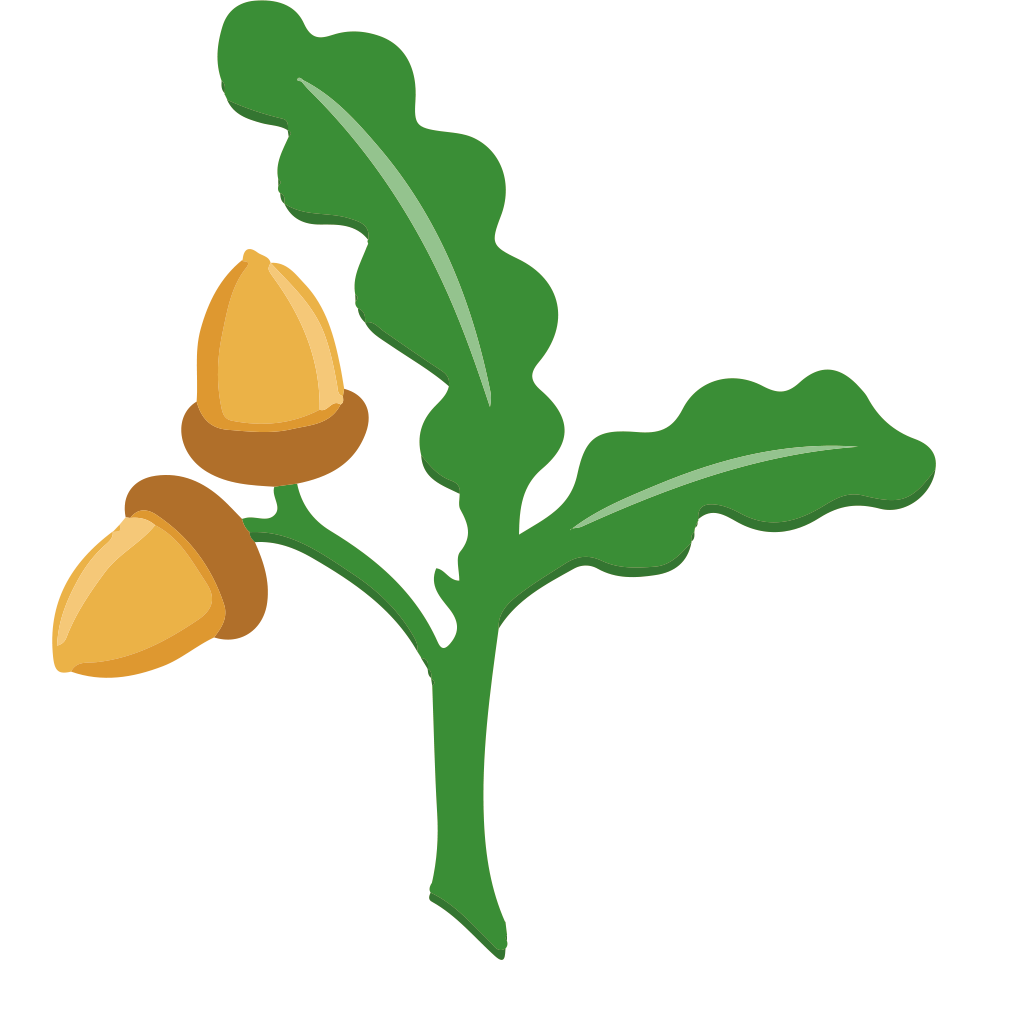 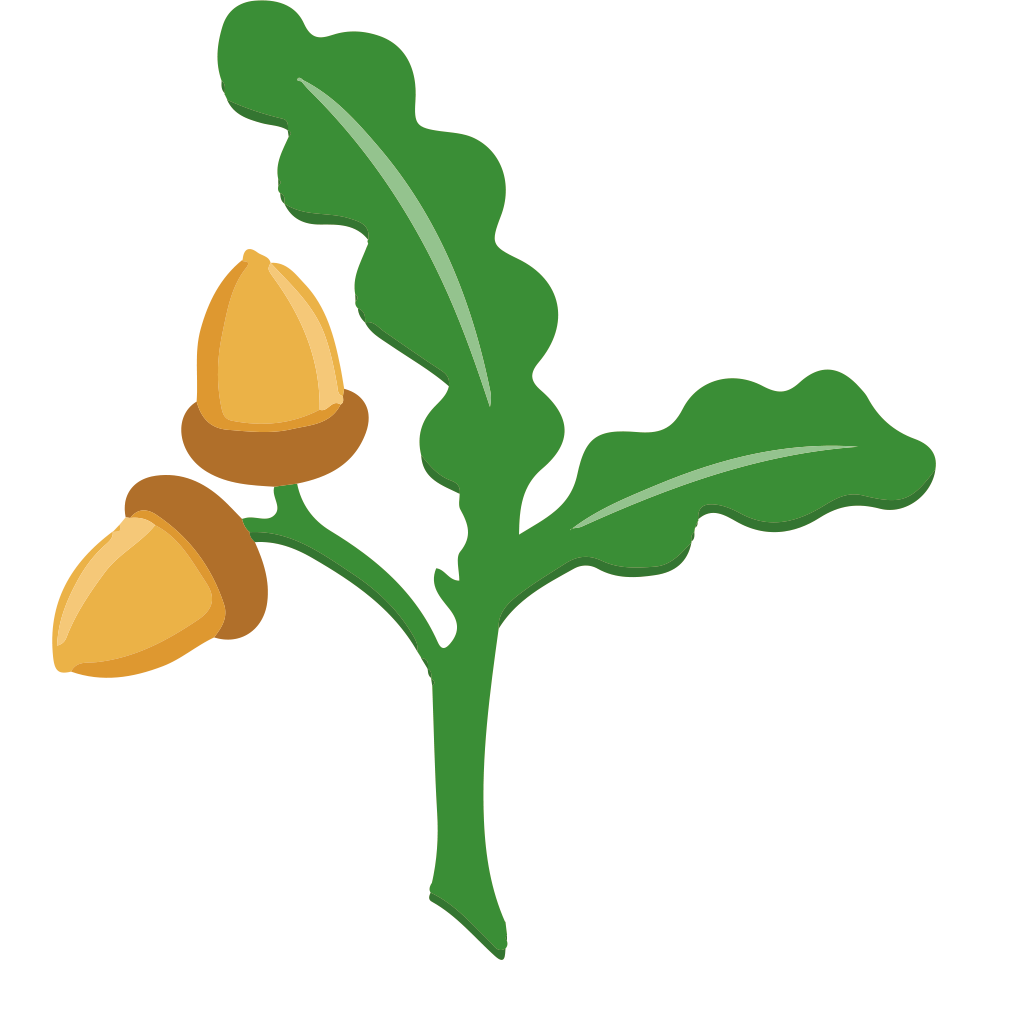 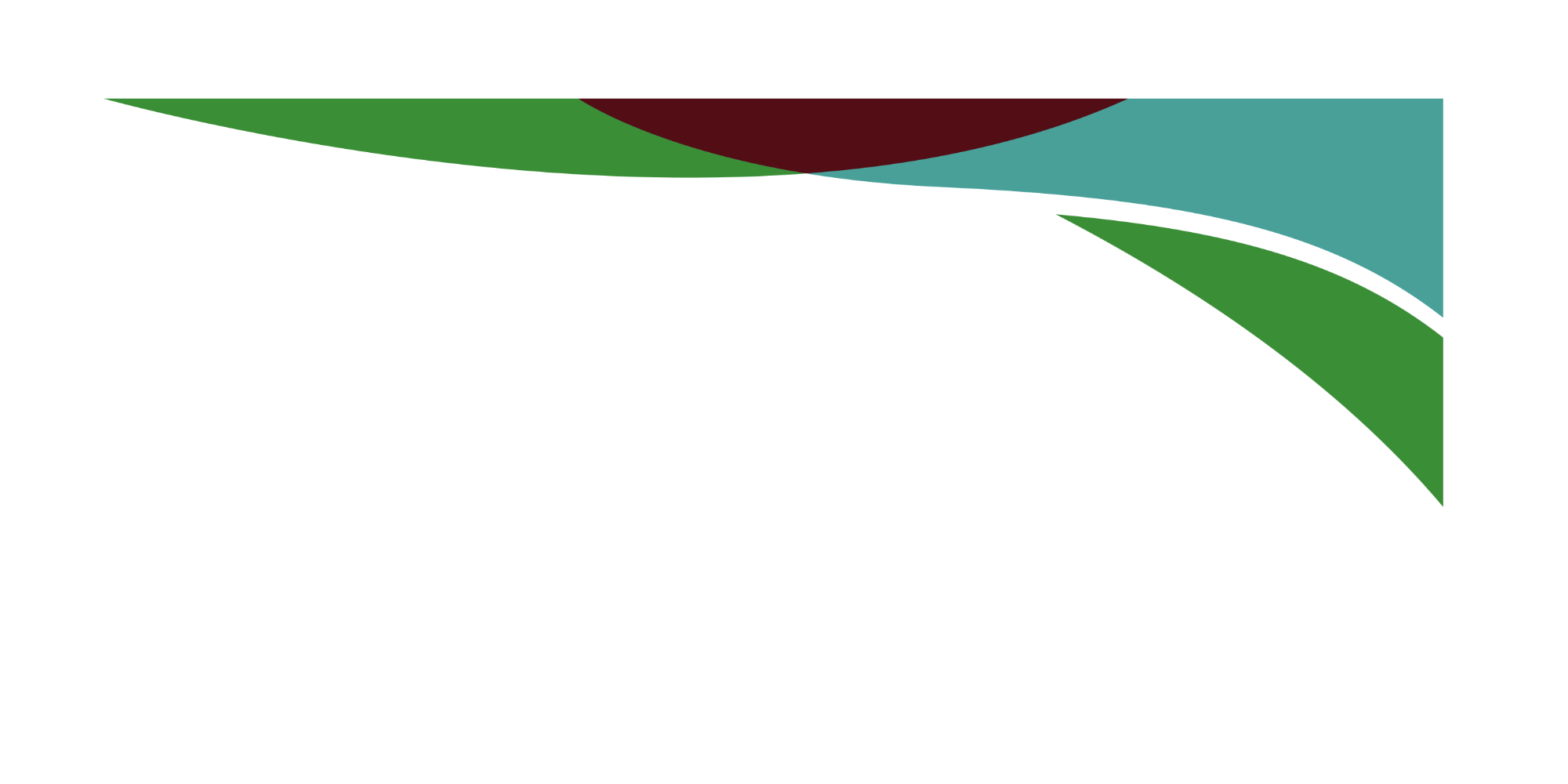 80 / 20
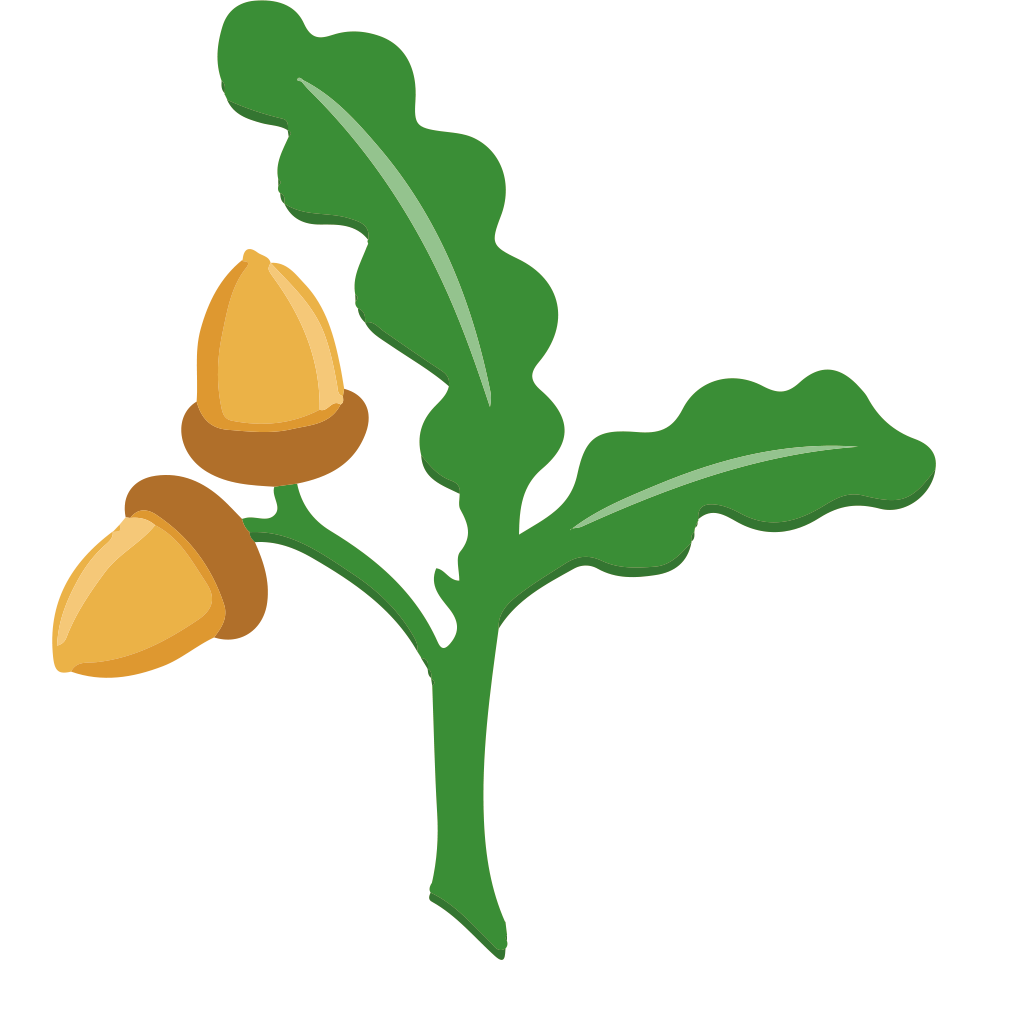 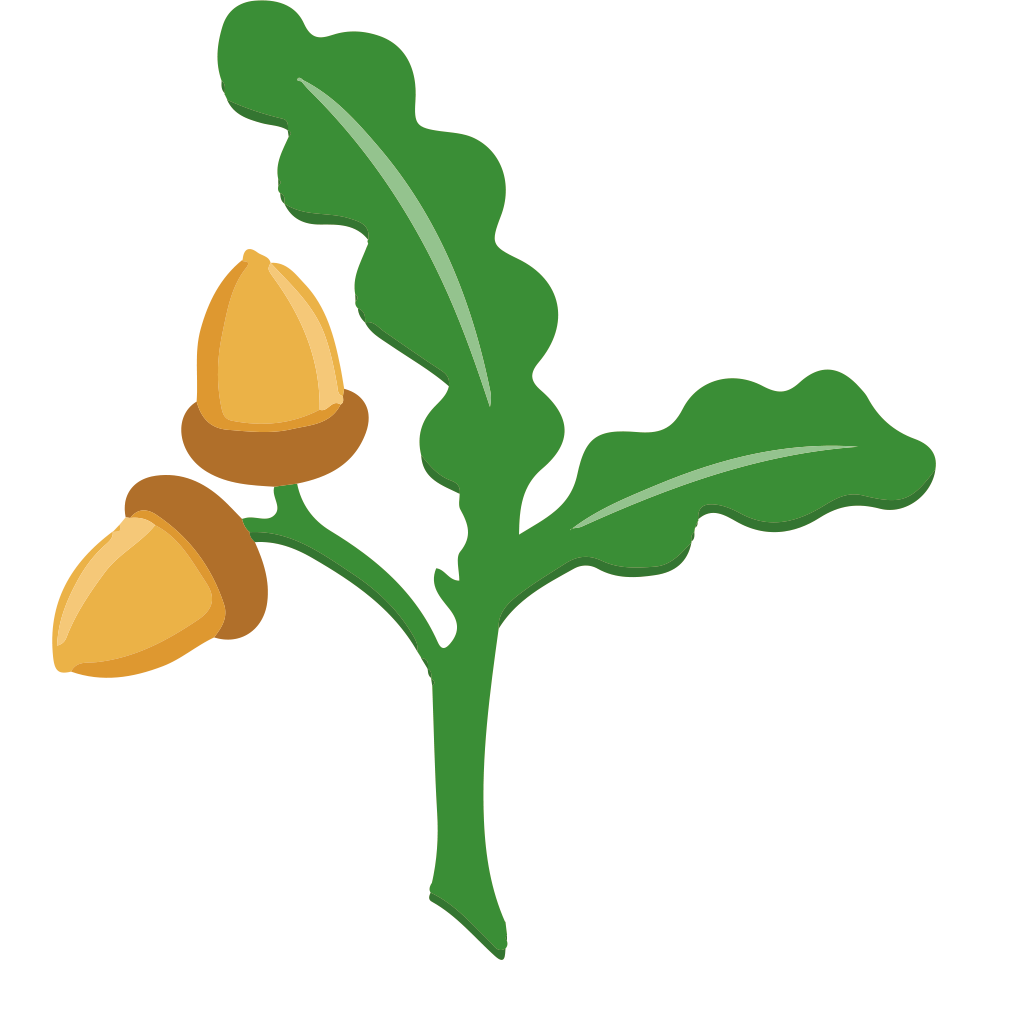 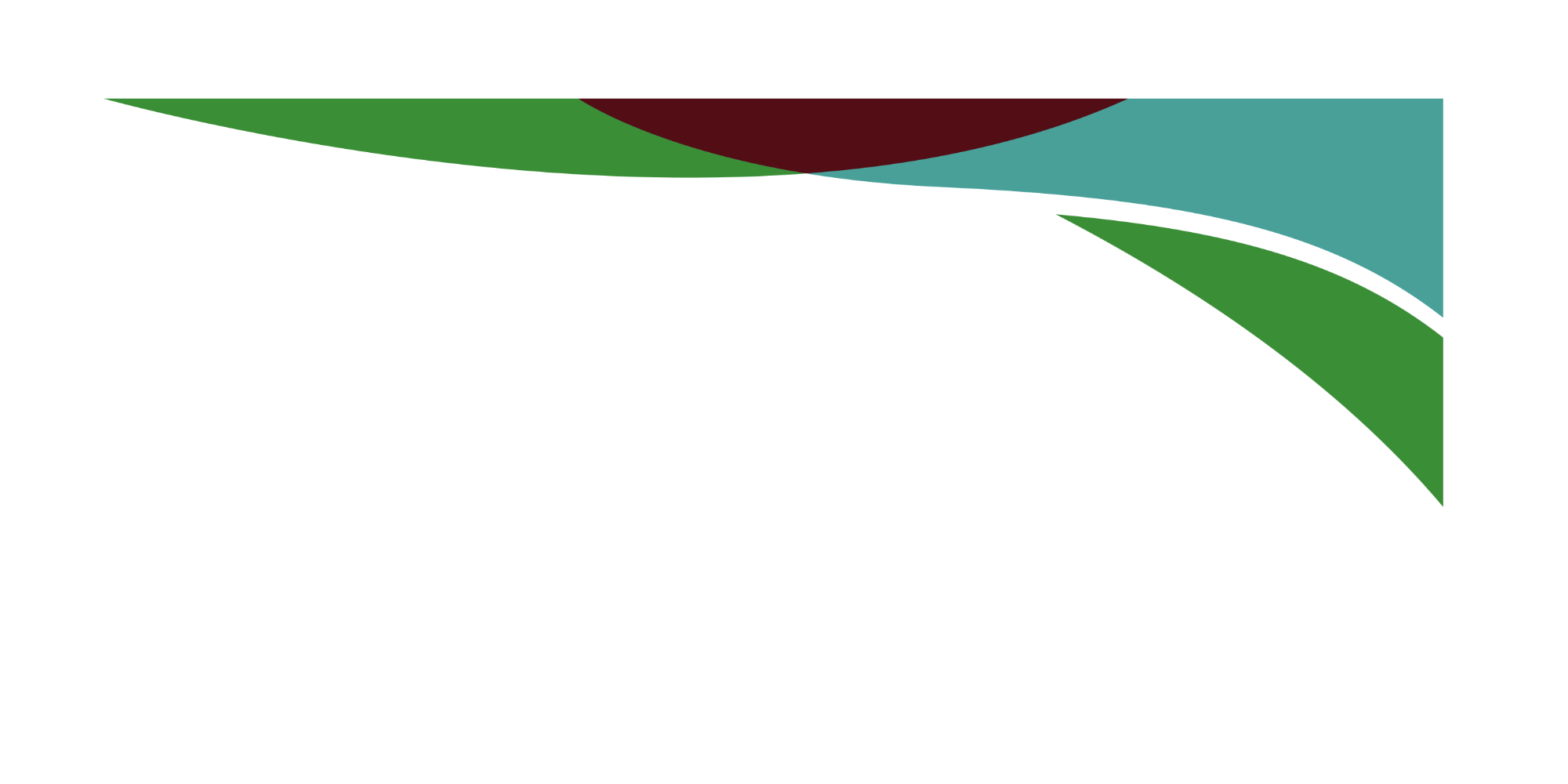 Thank you for your support.
 
Any questions?
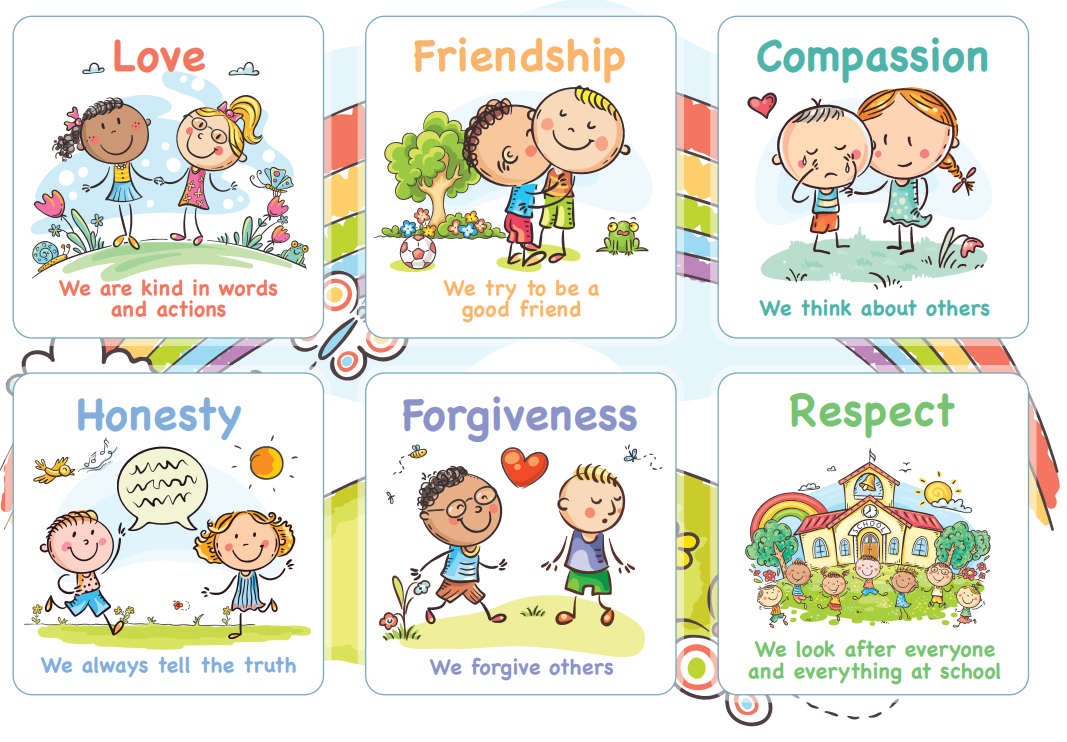 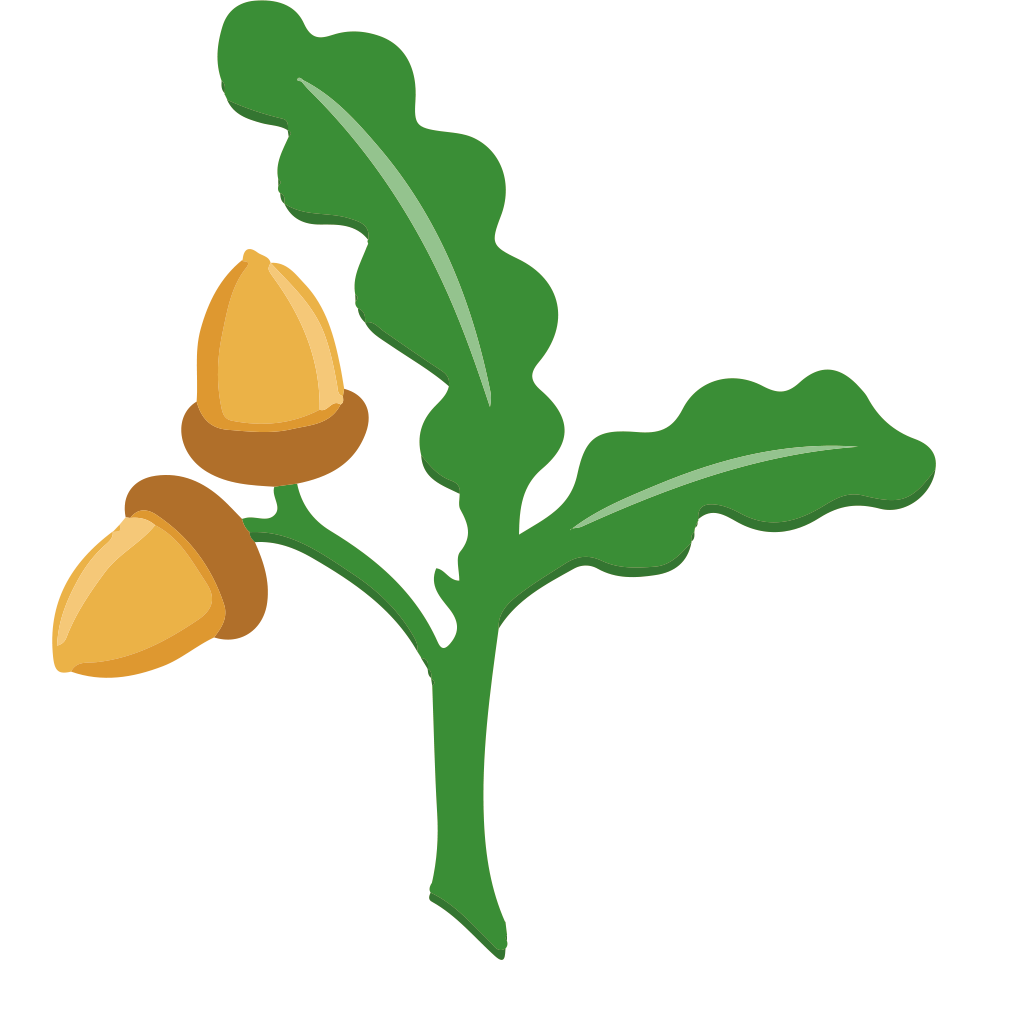 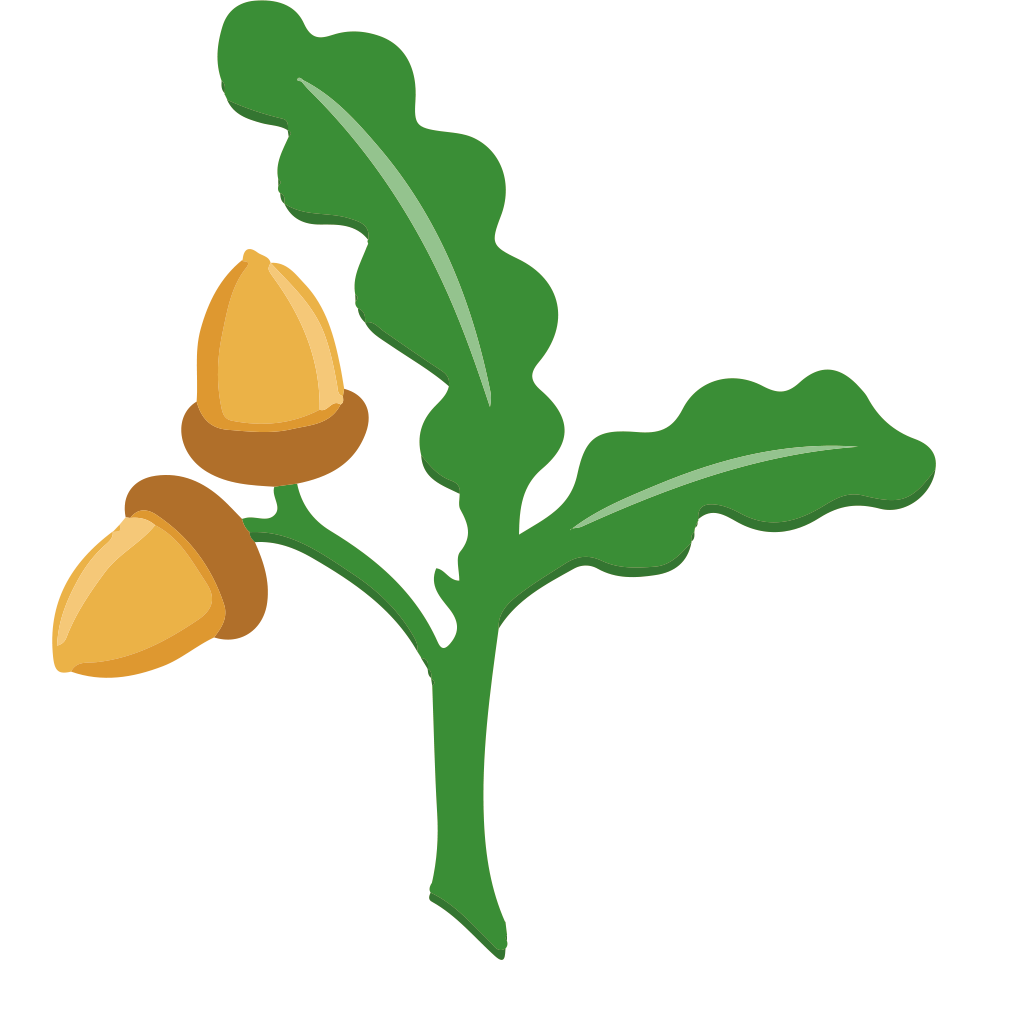